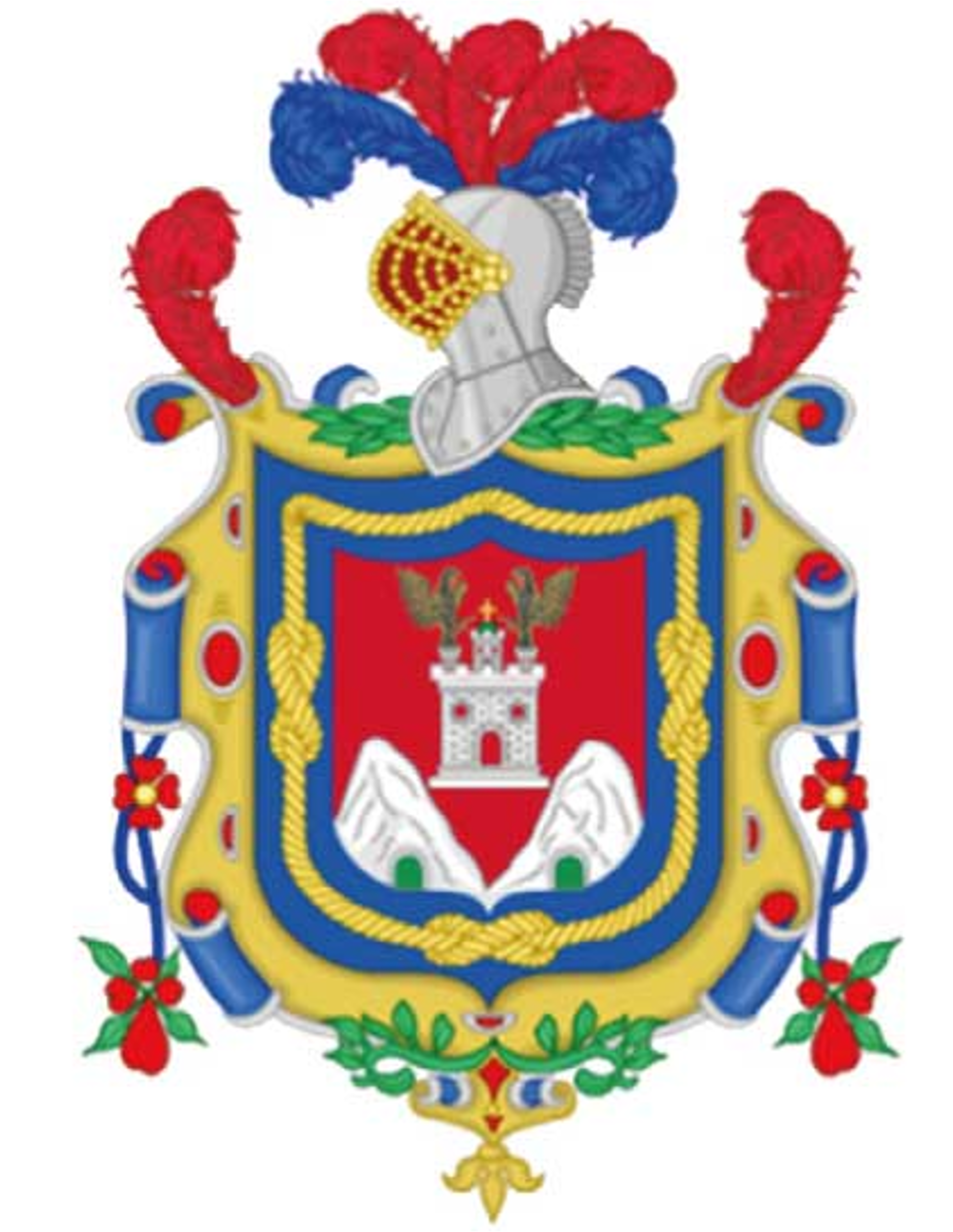 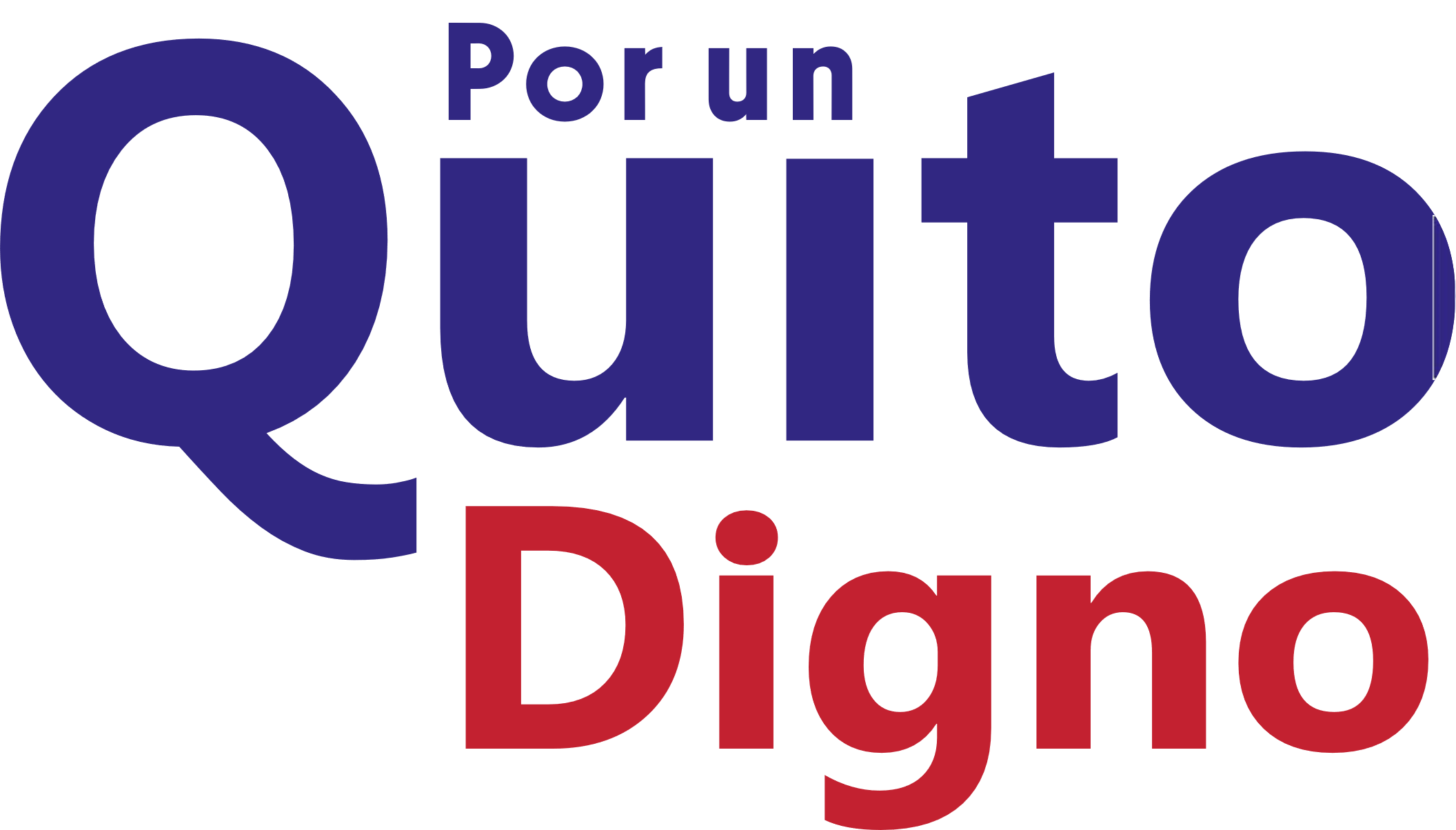 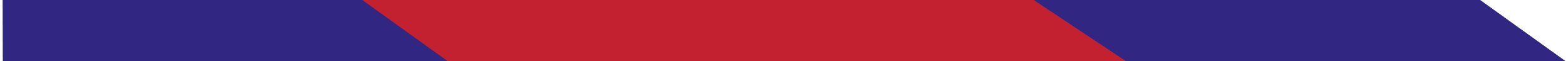 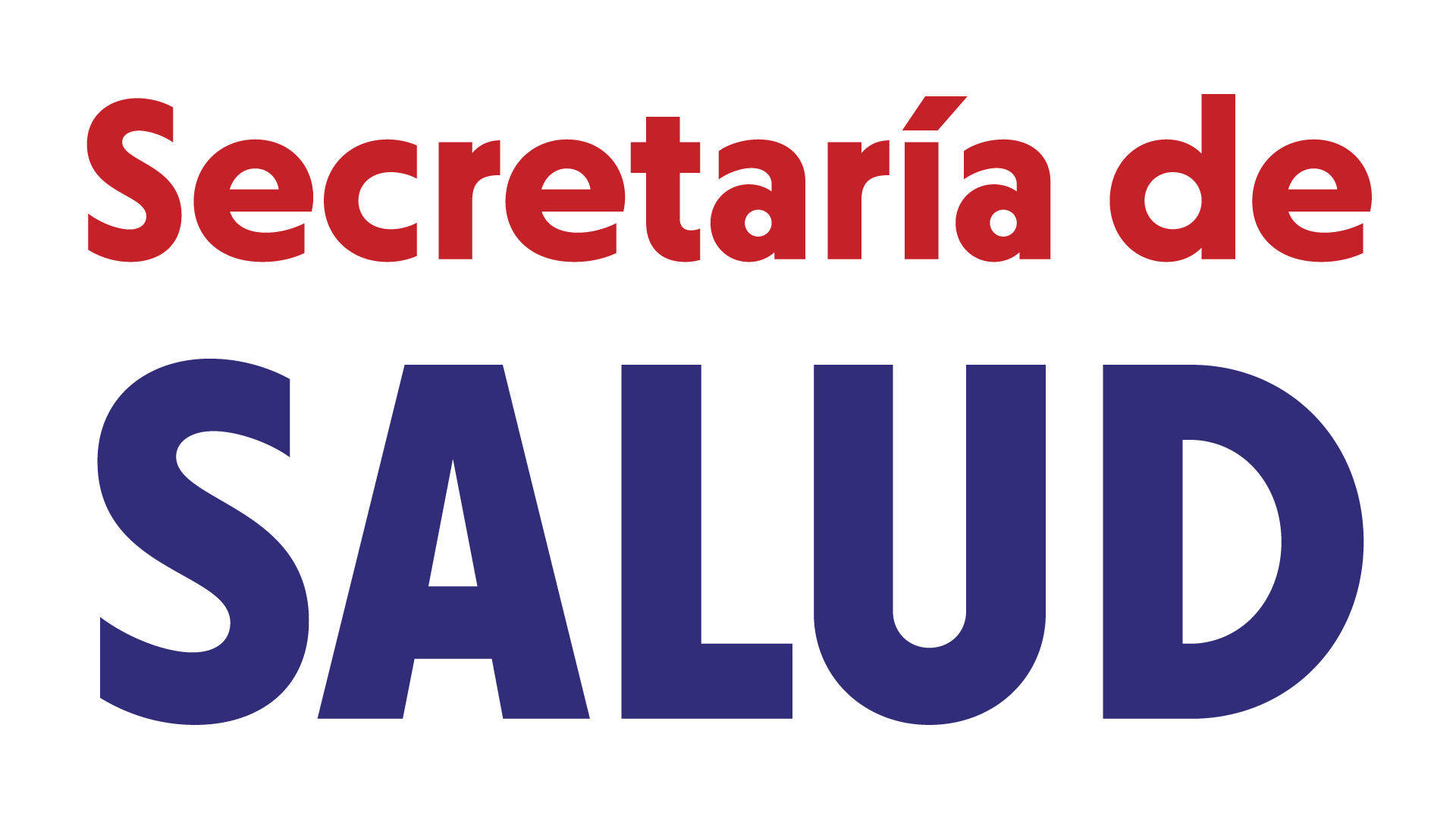 Informe respecto a Resolución Nro. AQ 010-2022 de 10 de marzo de 2022; por medio de la cual el Alcalde Metropolitano emitió “LAS MEDIDAS TRANSITORIAS PARA EVITAR LA APARICIÓN DE BROTES Y MITIGAR EL IMPACTO EN LA SALUD DE LA POBLACIÓN PROVOCADO POR EL VIRUS SARS-COV-2, AGENTE ETIOLÓGICO DE LA ENFERMEDAD COVID-19, Y PROCURAR LA REACTIVACIÓN ECONÓMICA EN CONDICIONES DE BIOSEGURIDAD PARA EL DISTRITO METROPOLITANO DE QUITO.”, de conformidad con lo establecido en la letra p) del artículo 90 del Código Orgánico de Organización Territorial, Autonomía y Descentralización.
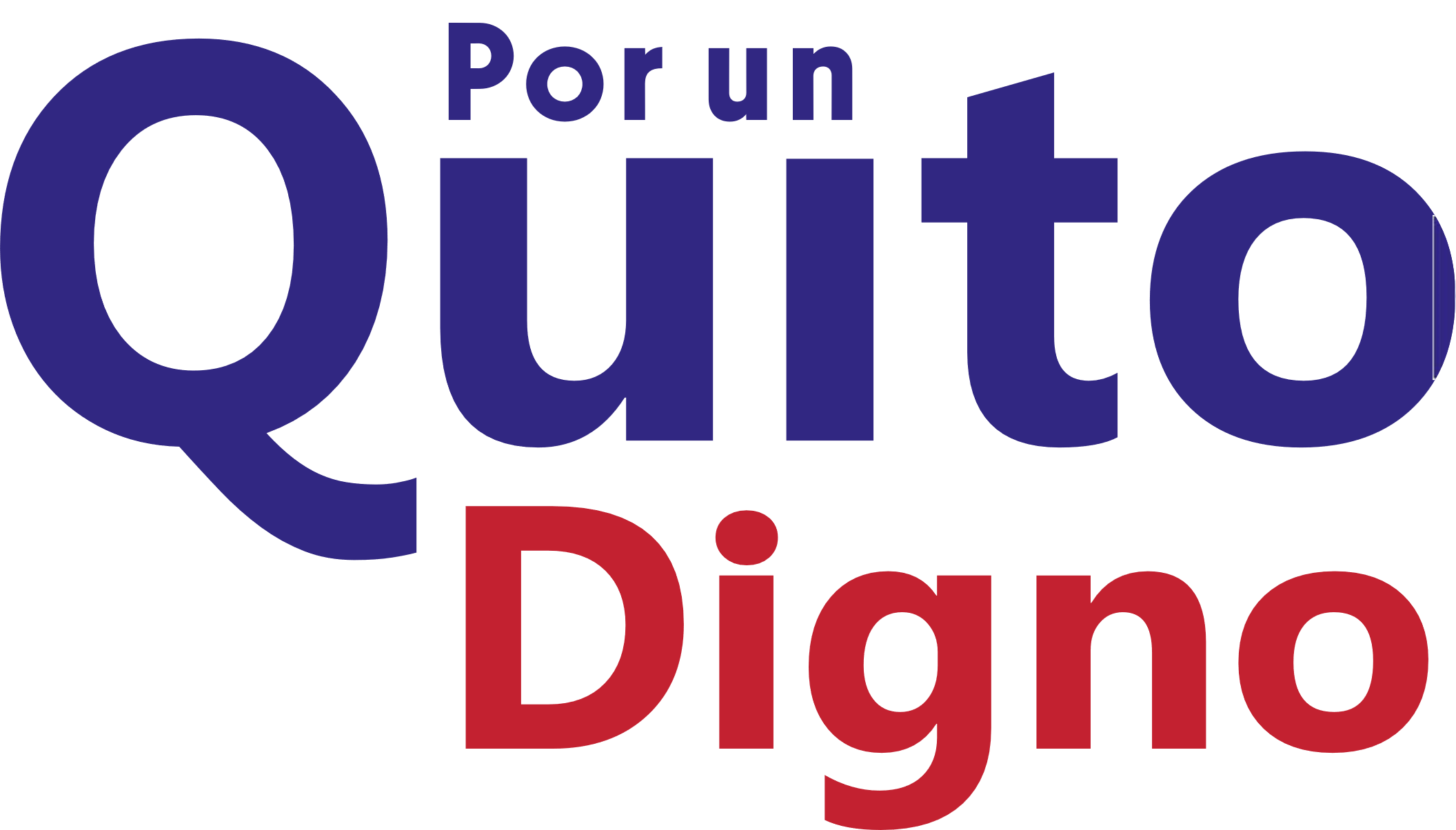 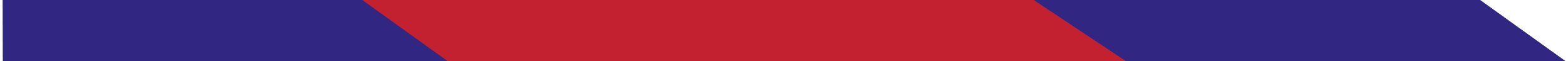 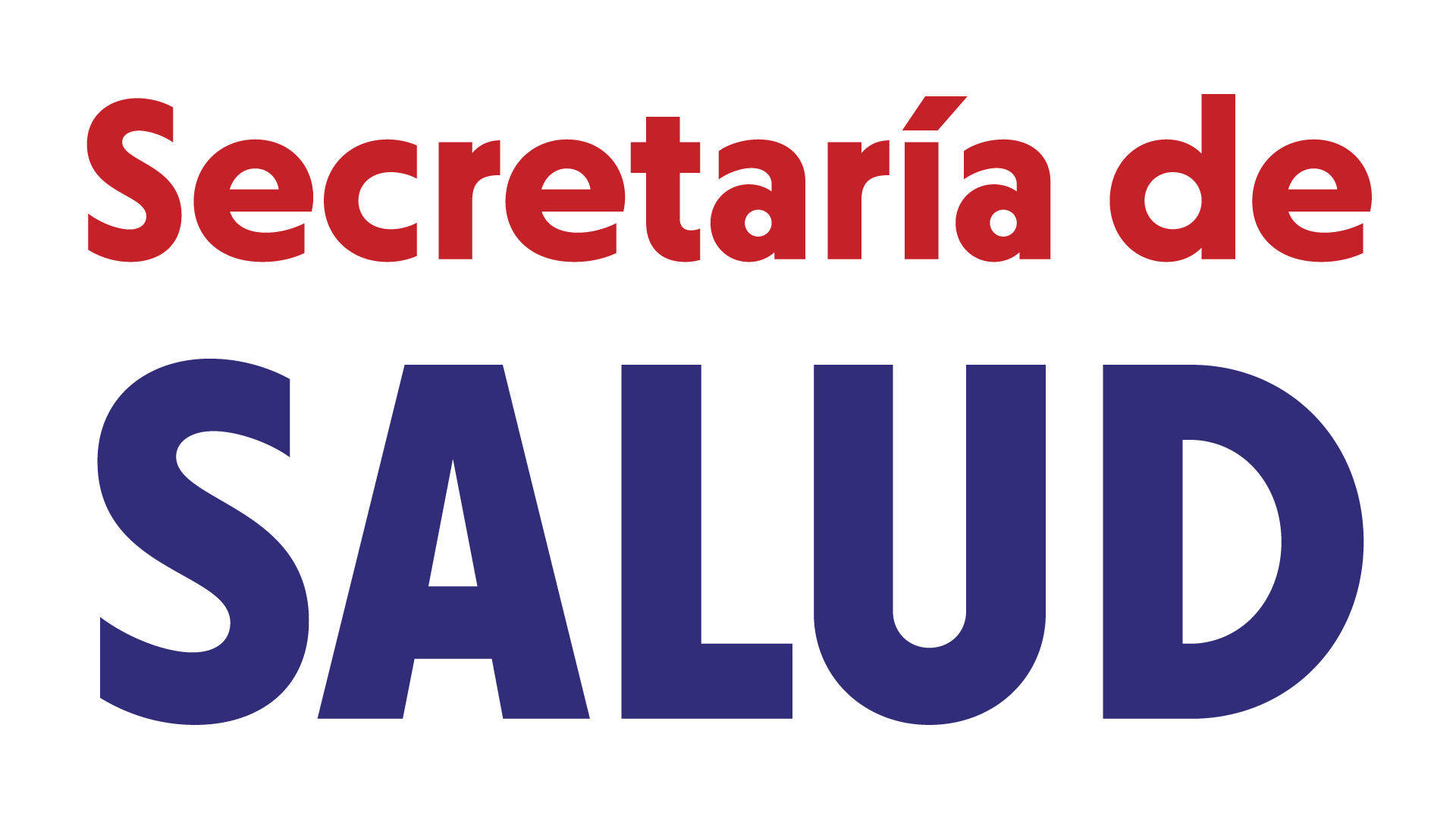 Situación Epidemiológica de la pandemia causada por la COVID 19 en el
Contexto internacional y nacional
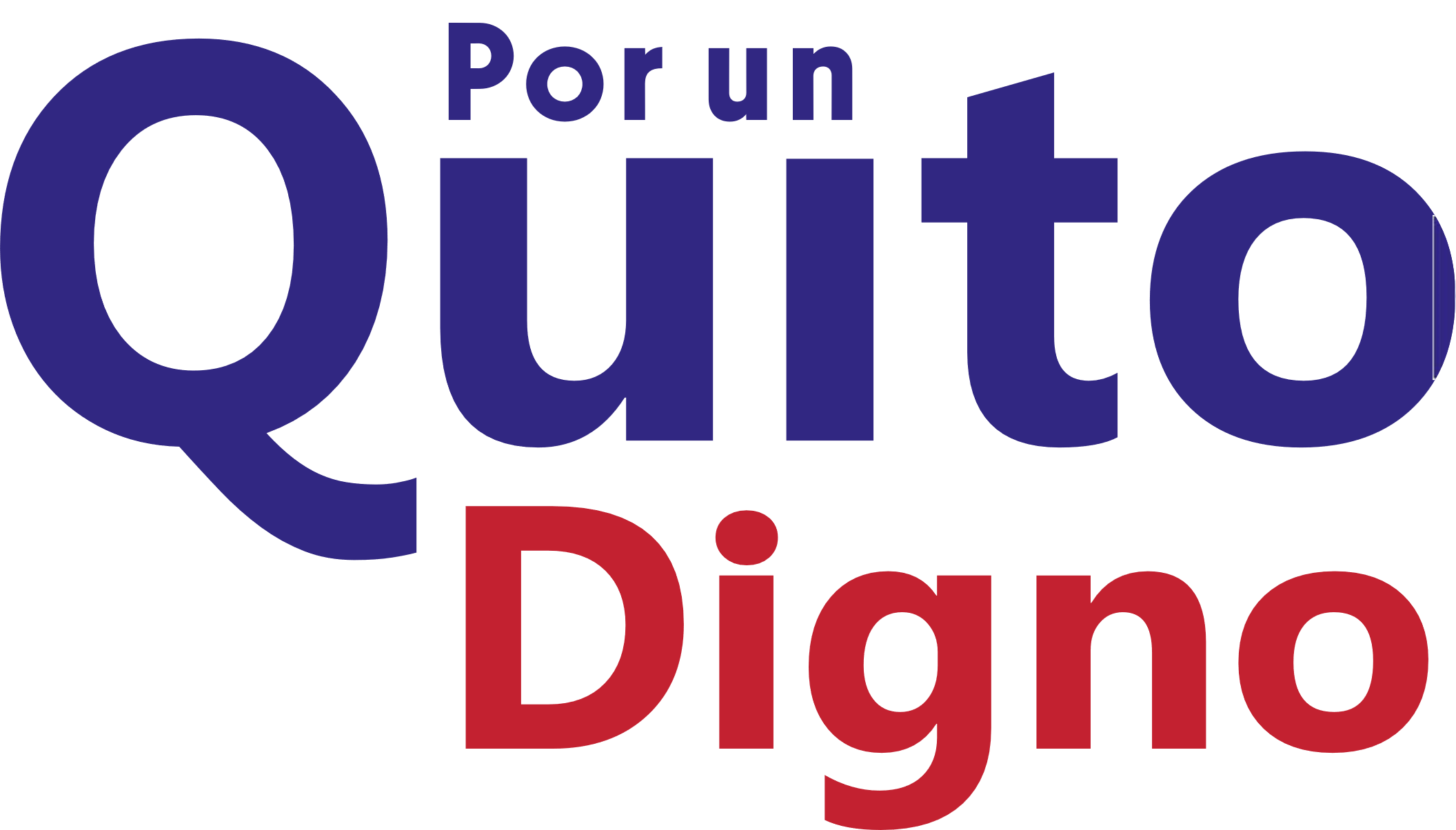 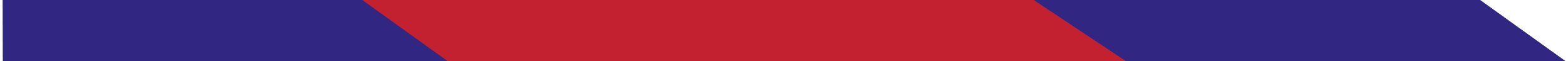 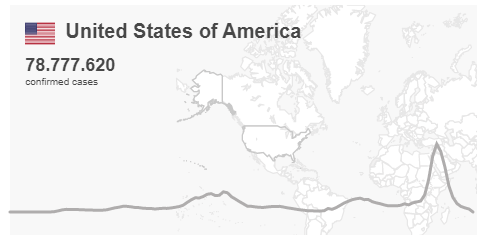 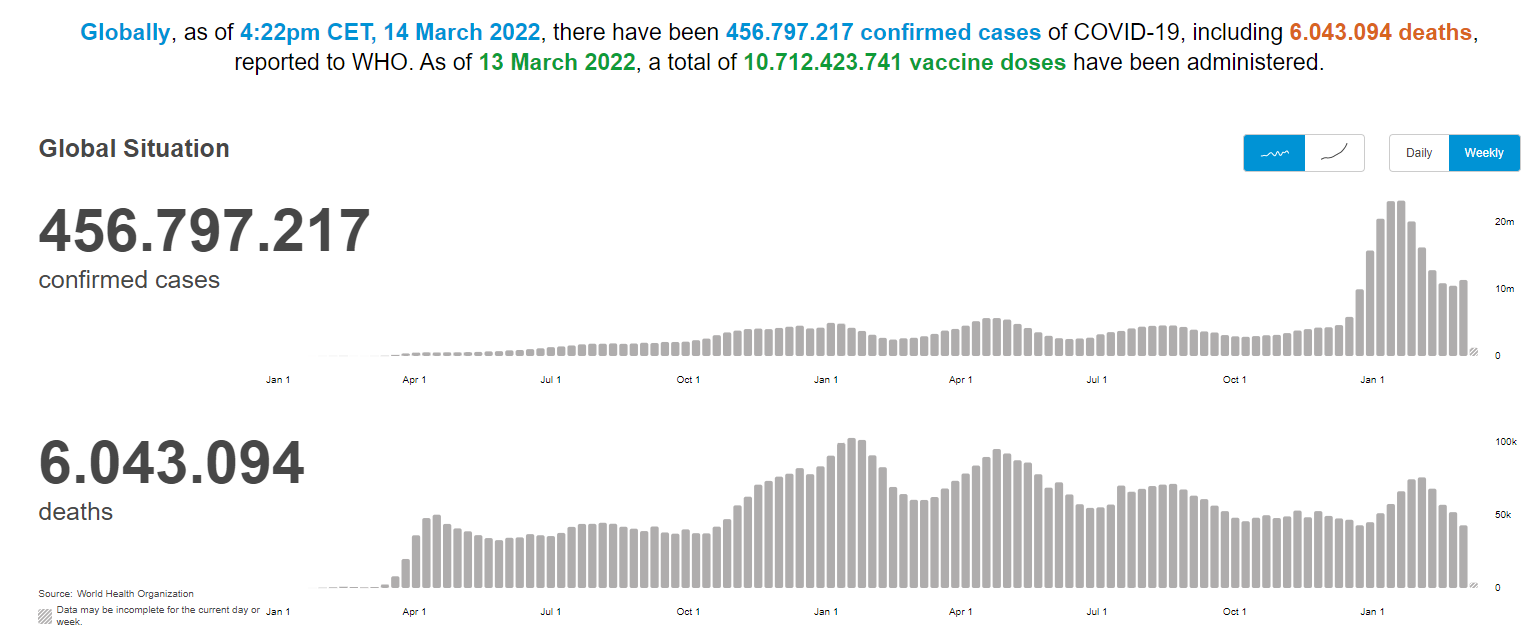 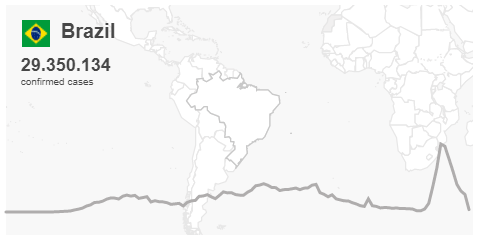 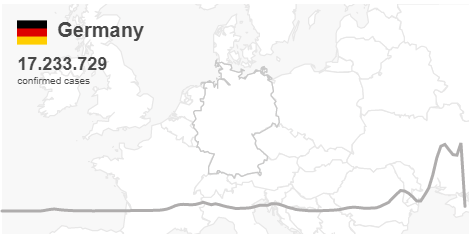 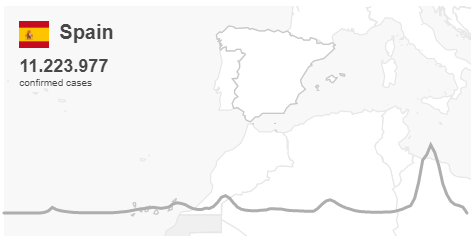 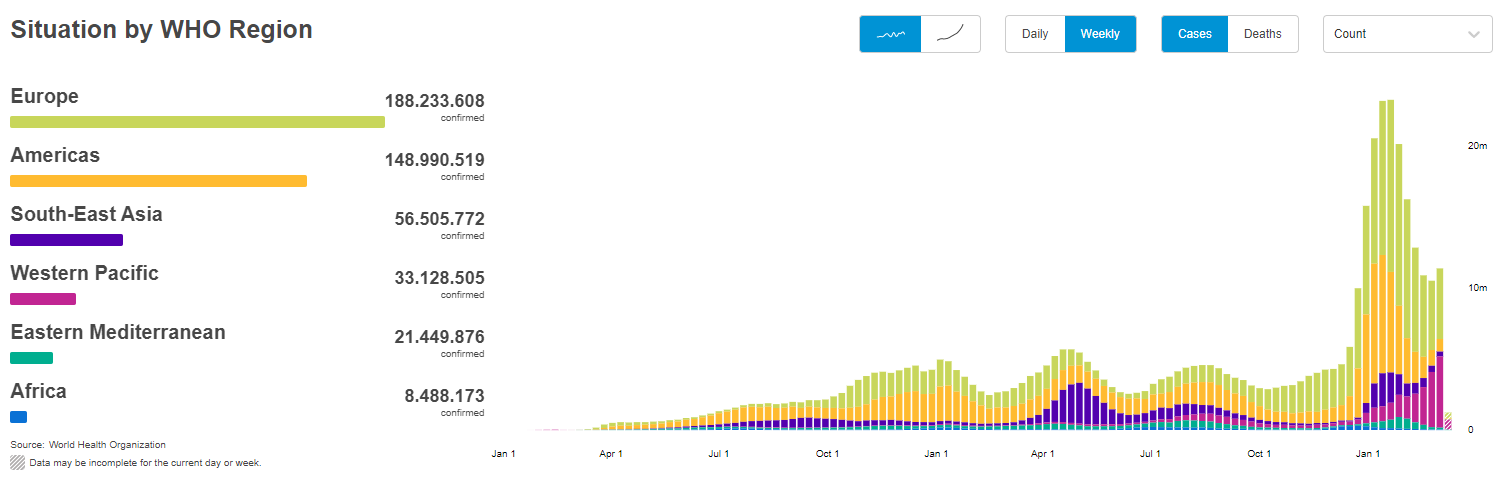 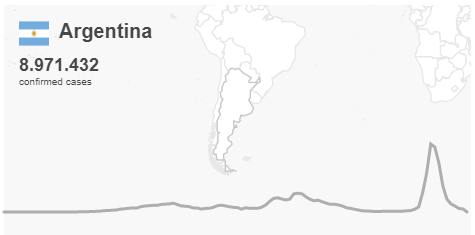 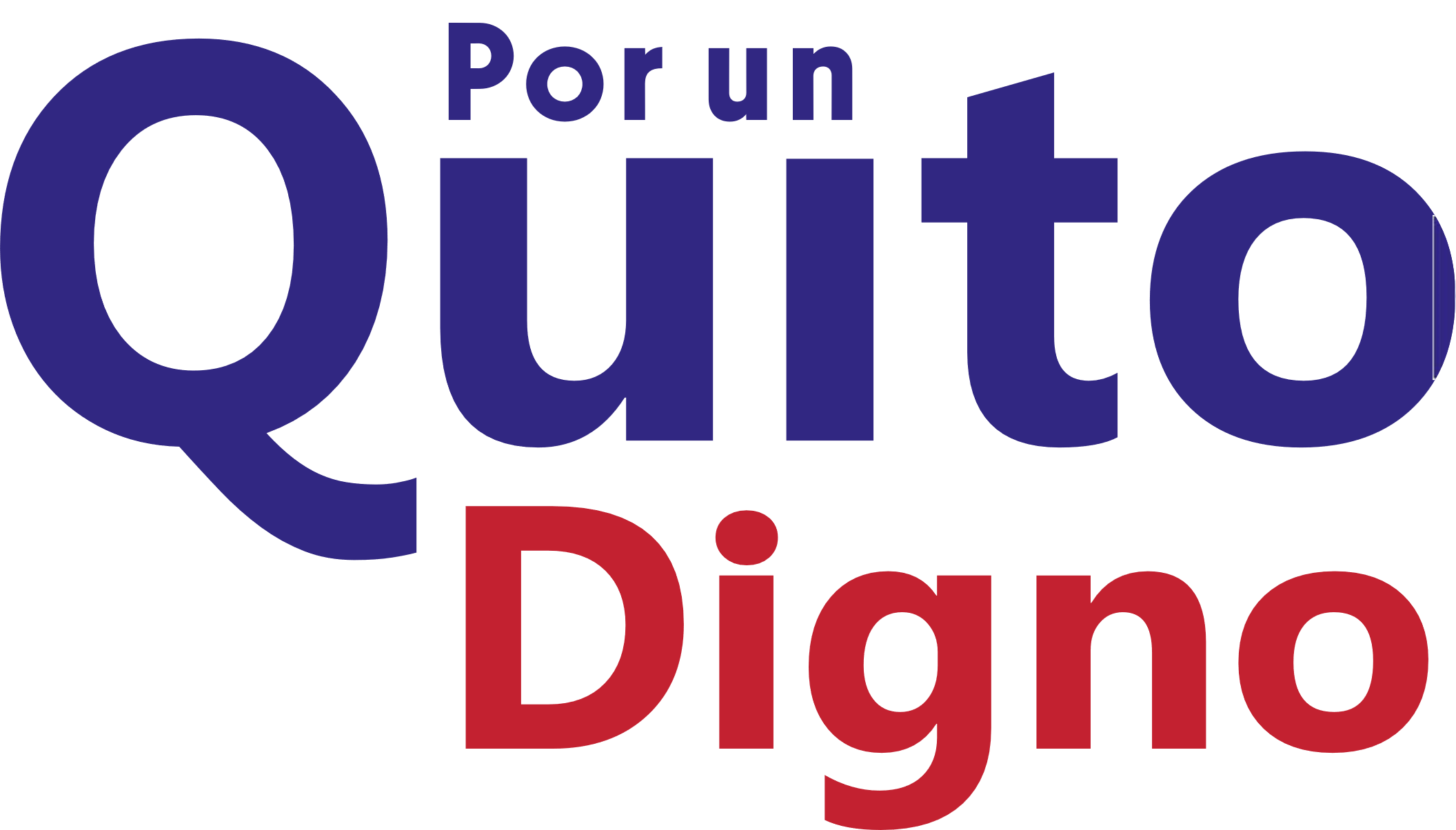 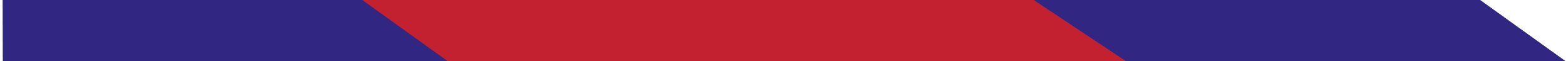 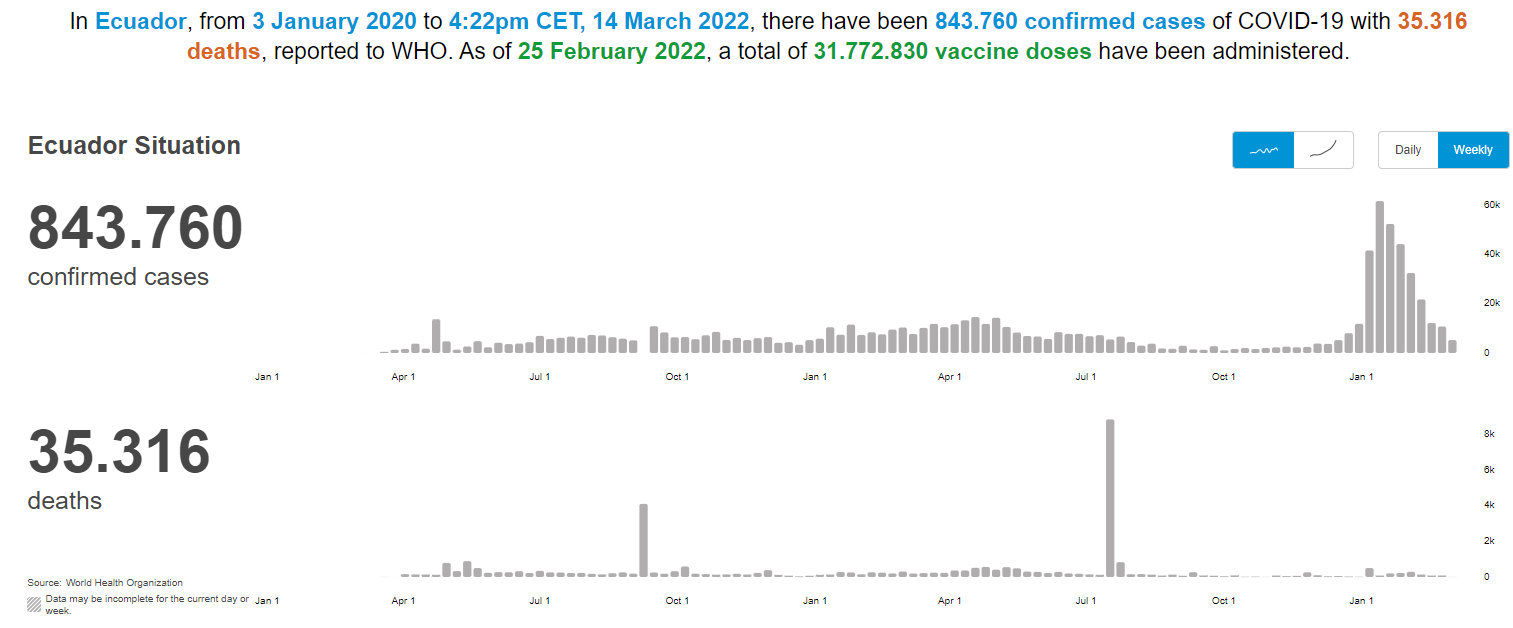 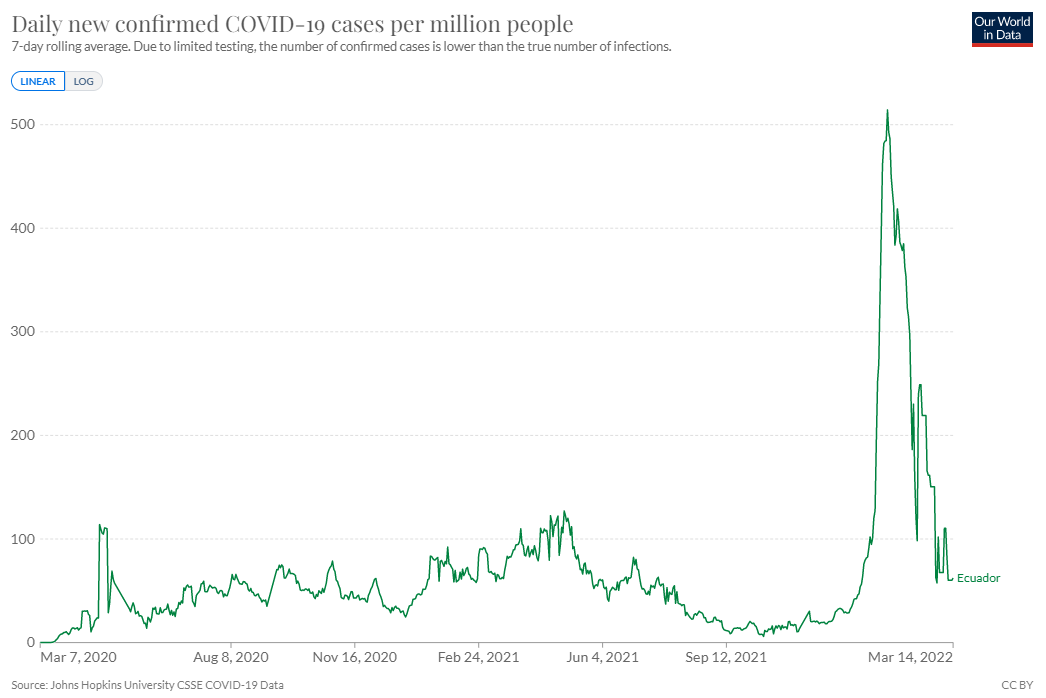 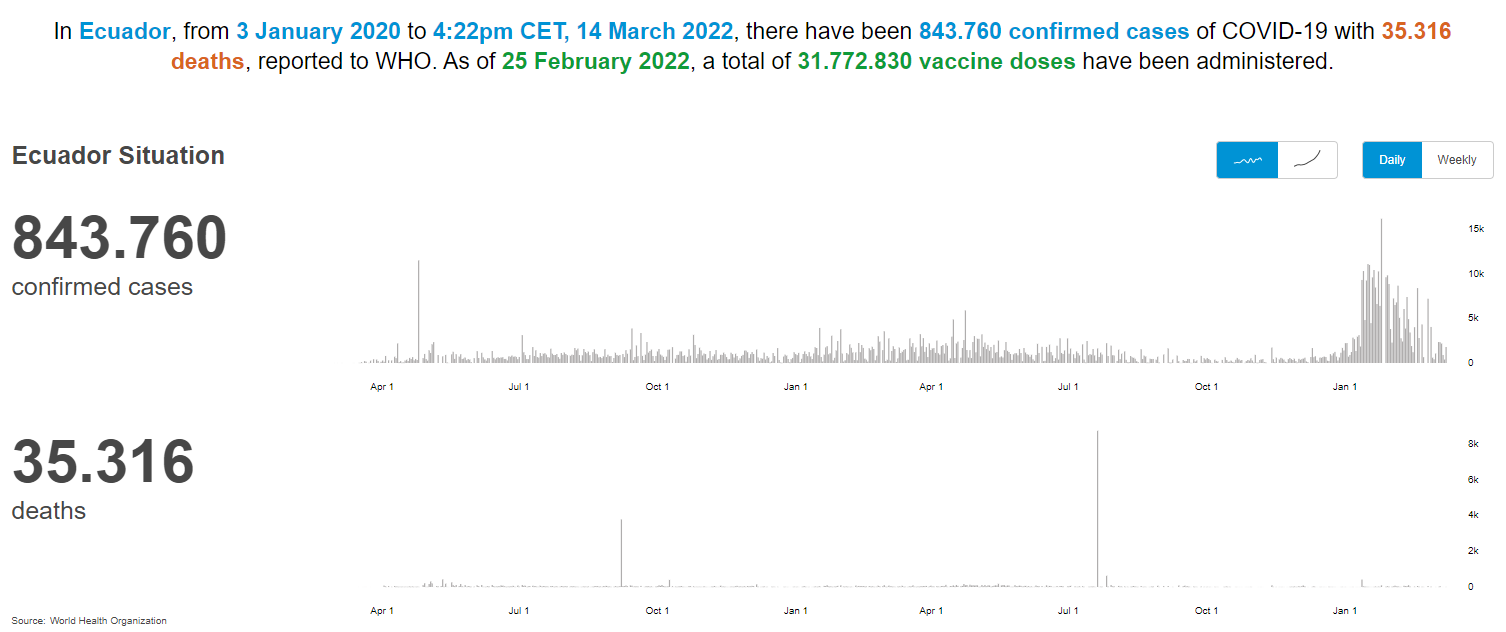 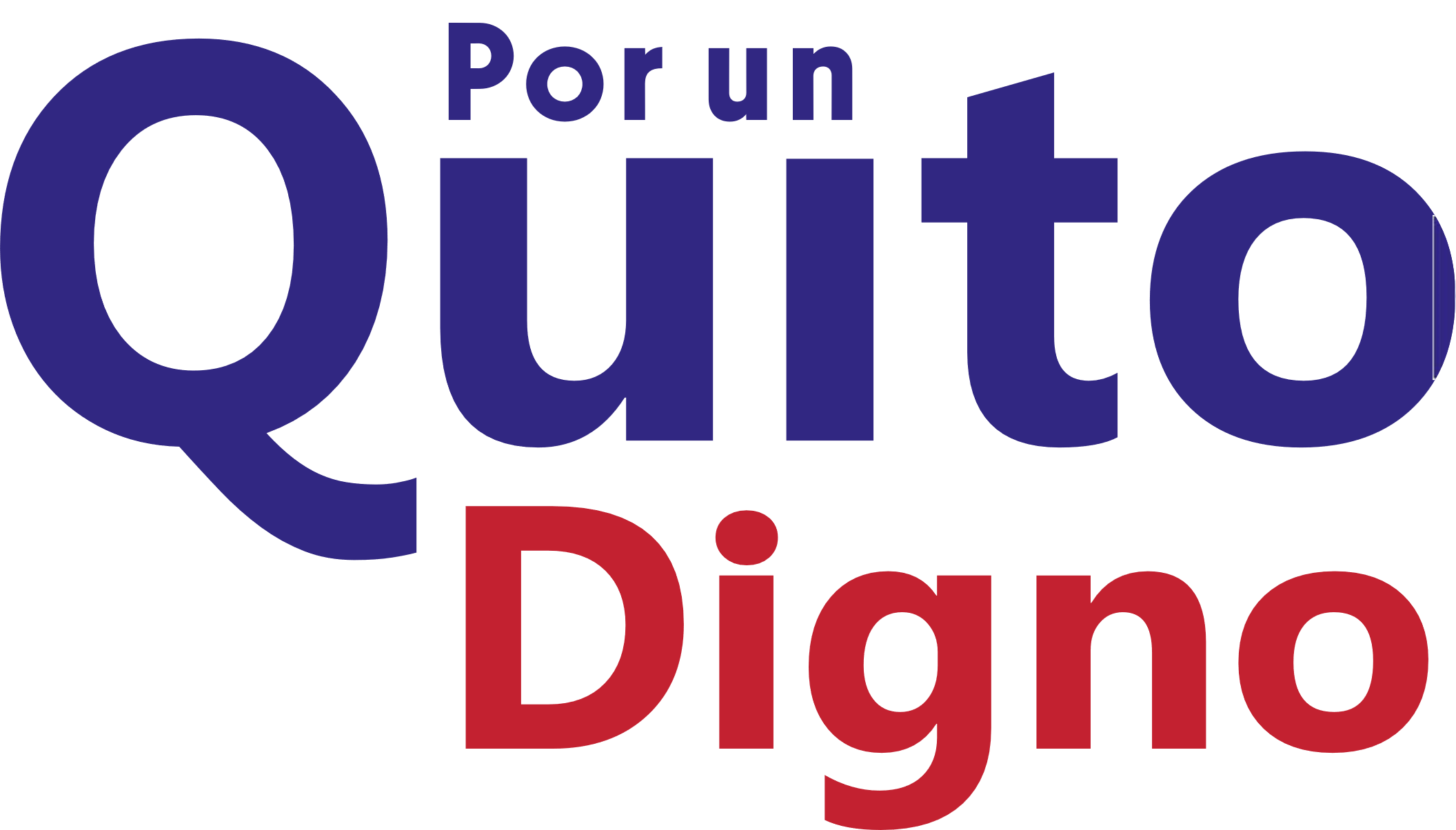 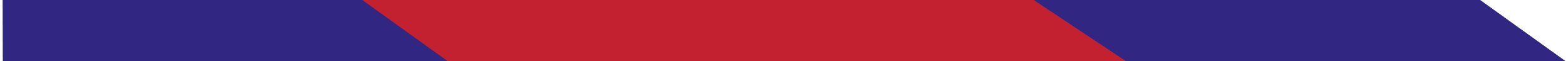 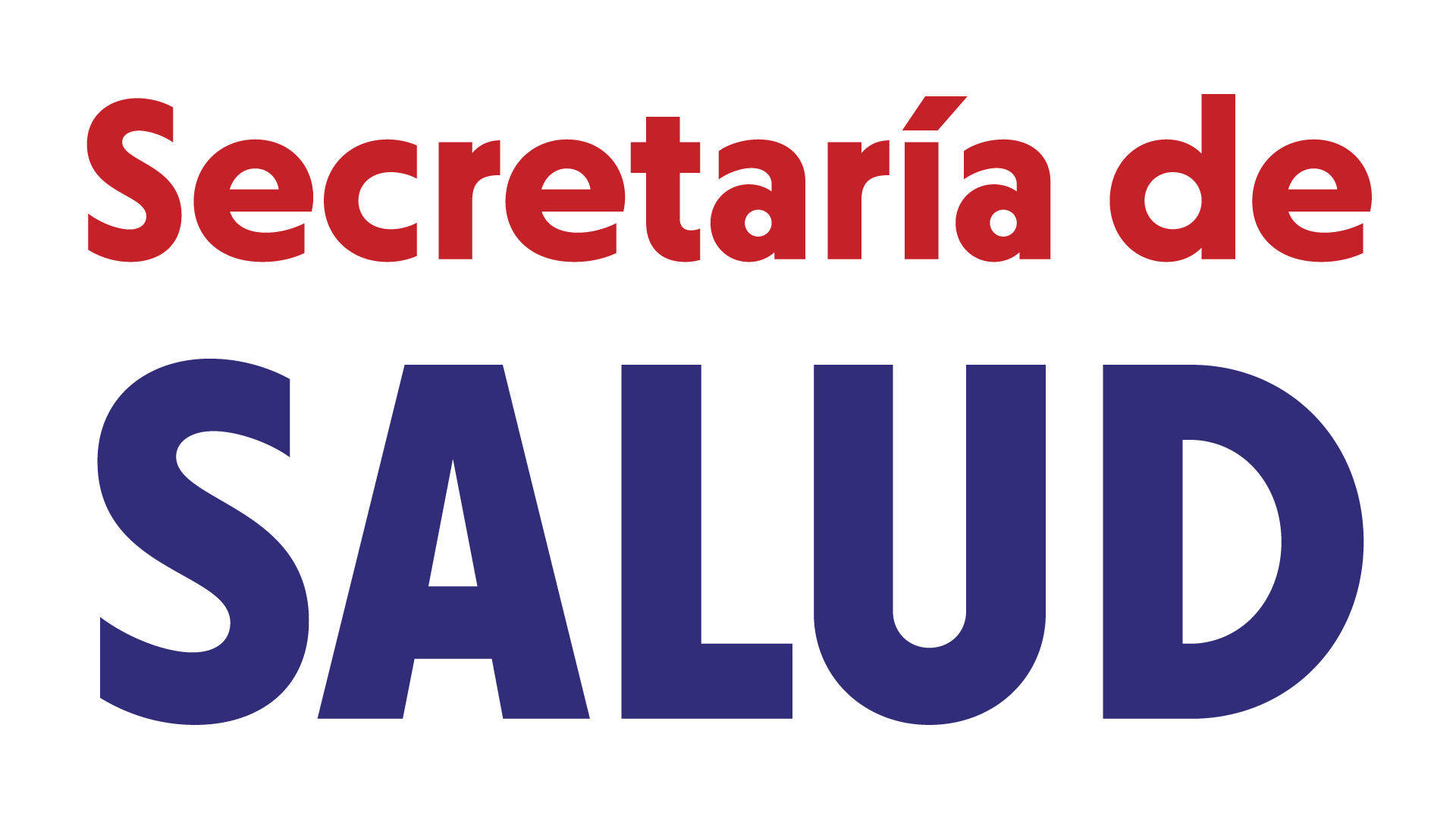 Situación Epidemiológica de la pandemia causada por la COVID 19 en el
Distrito Metropolitano de Quito
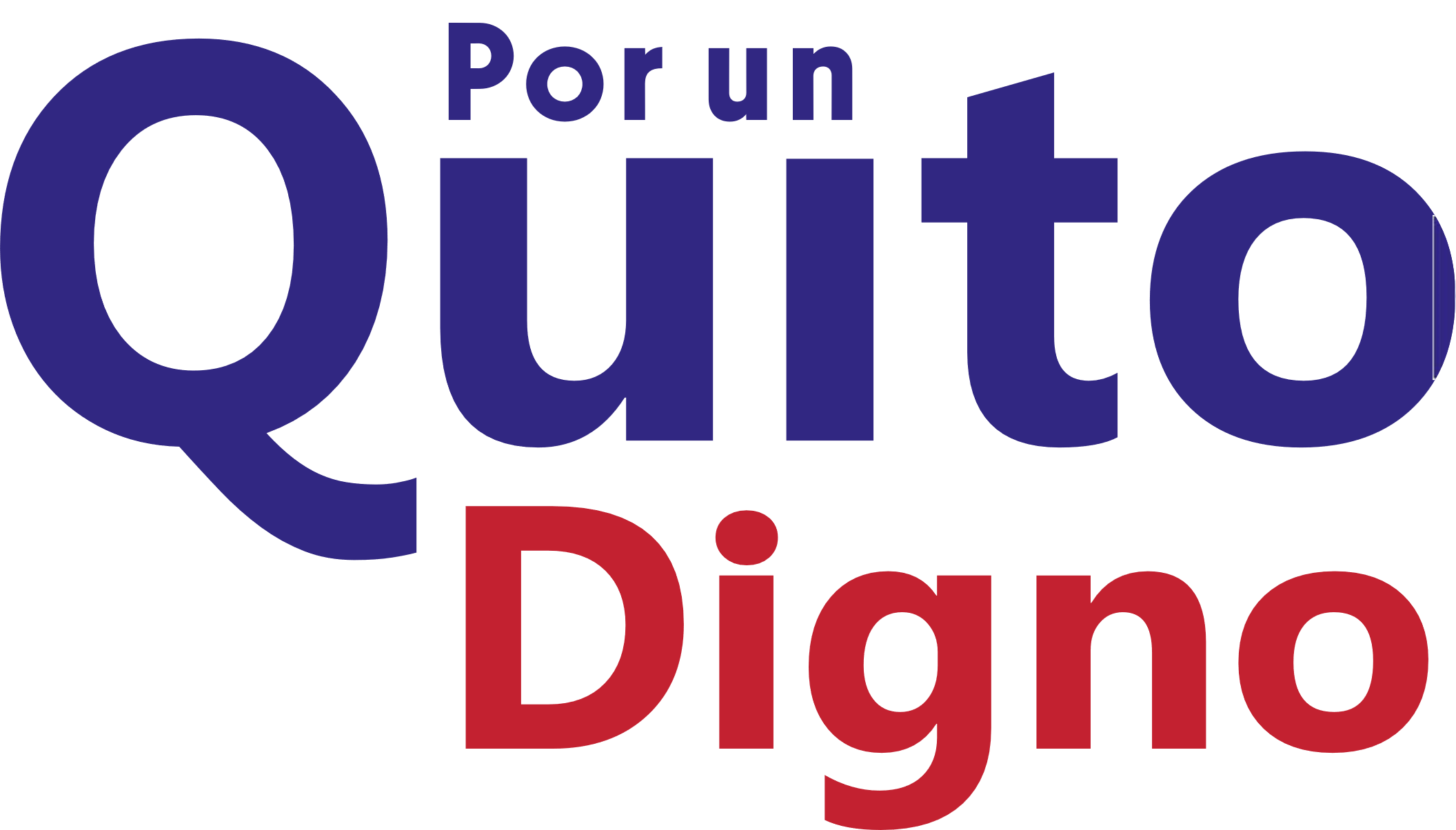 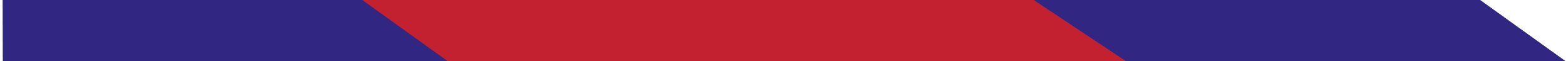 Línea de Tiempo: Número de casos y muertes en el DMQ 2020-202
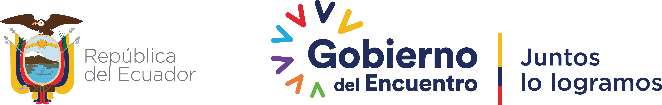 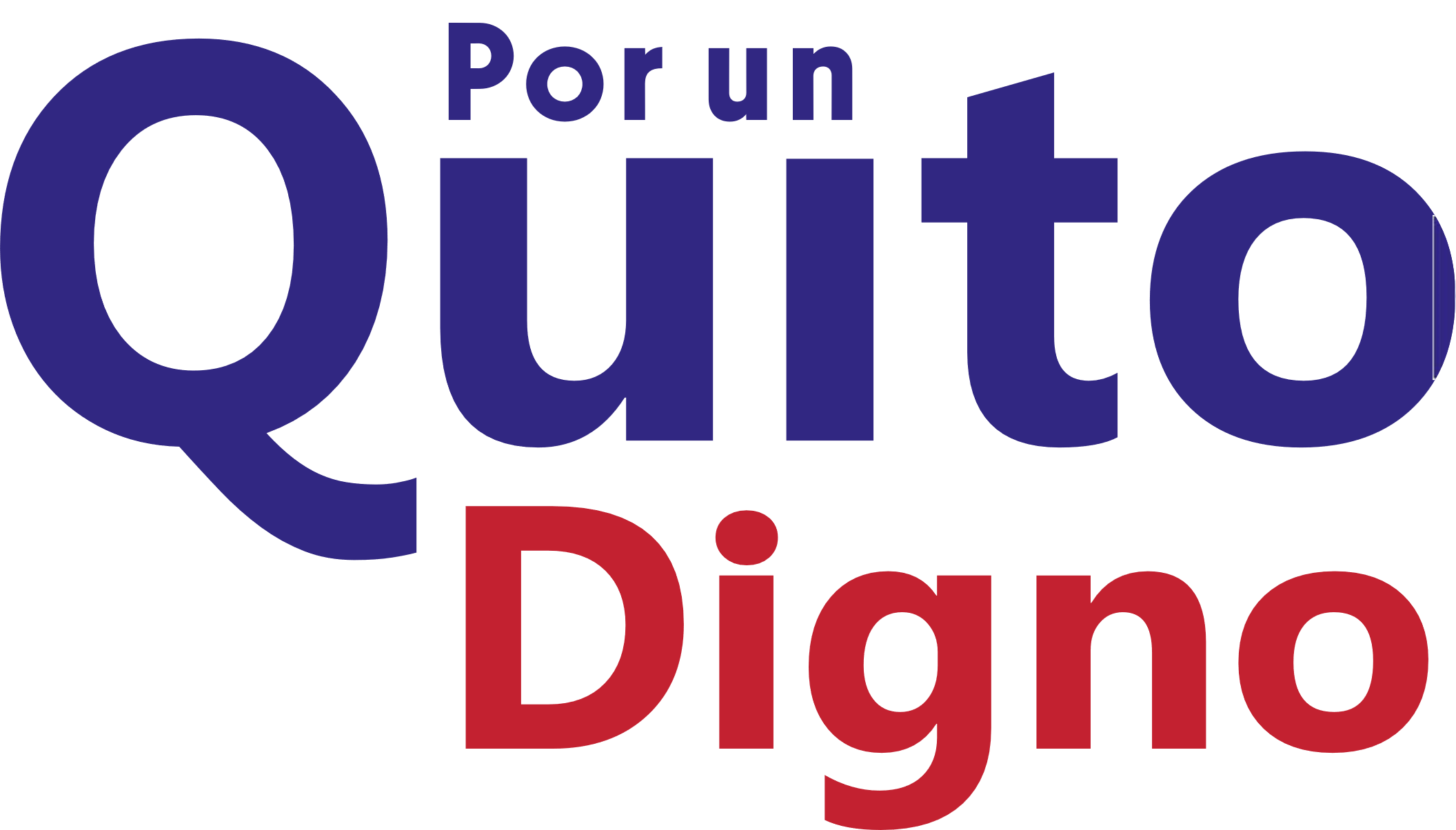 Elaborado por: Dirección Metropolitana de Políticas y Planeamiento de la Salud (DMPPS)
Fuente: Ministerio de Salud Pública (MSP) –CZS9. Datos provisionales sujetos a variación
Fecha de corte: 06 de marzo de 2022
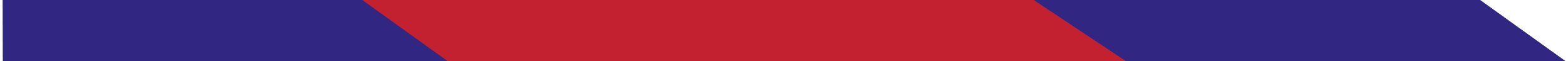 [Speaker Notes: ACTUALIZADO]
Incidencia acumulada* (por cada 100.000 habitantes) de casos por semana epidemiológica. DMQ 2021 - 2022
La línea en color rojo representa la incidencia con los datos con corte a la semana 9 del 2022.
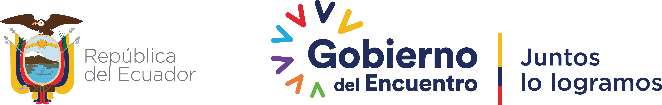 *Denominador corresponde a la población del DMQ estimada por el MSP proporcionado por la CZS9.
Elaborado por: Dirección Metropolitana de Políticas y Planeamiento de la Salud (DMPPS)
Fuente: Ministerio de Salud Pública (MSP) –CZS9. Datos provisionales sujetos a variación
Fecha de corte: 13 de marzo de 2022
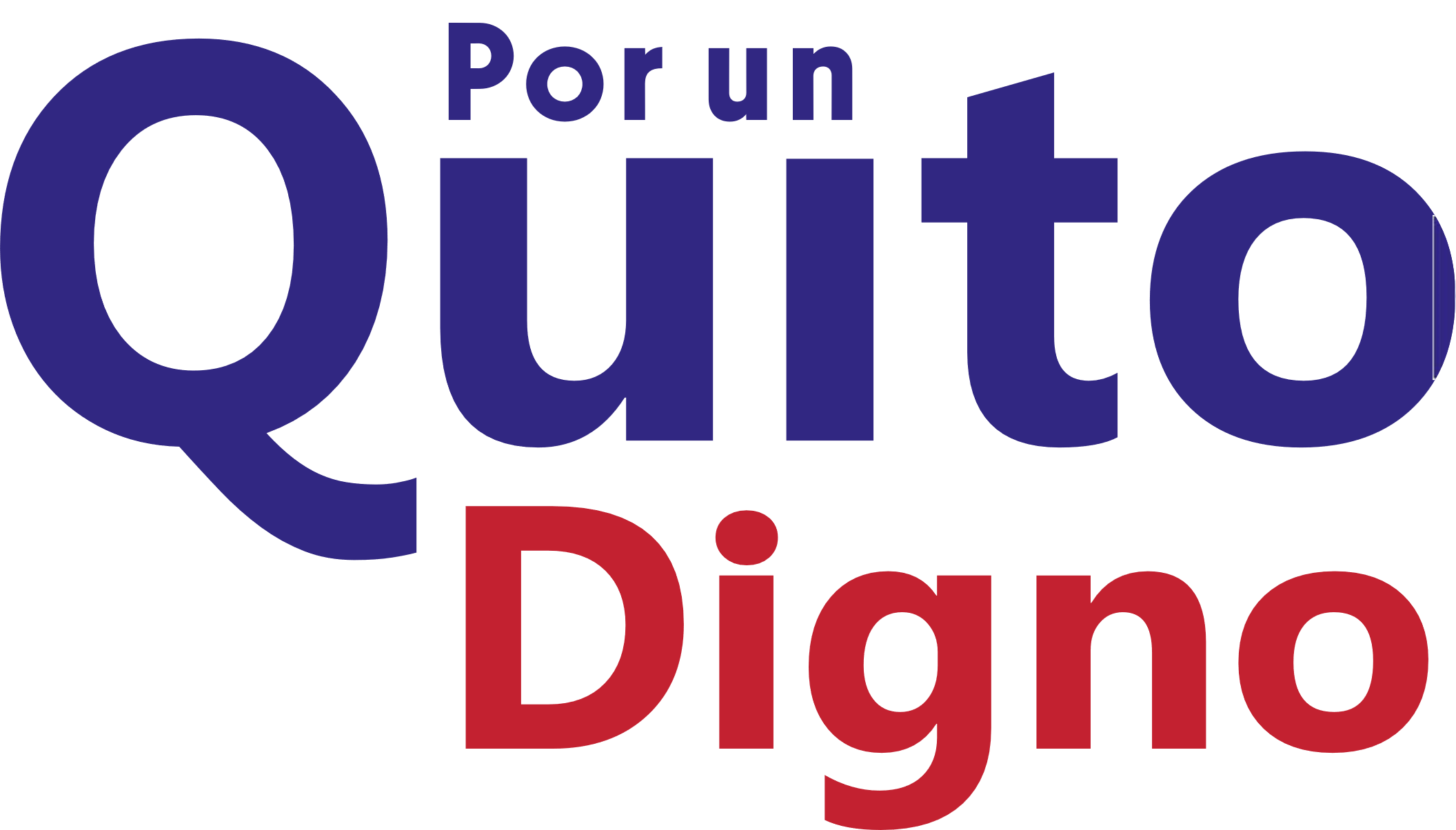 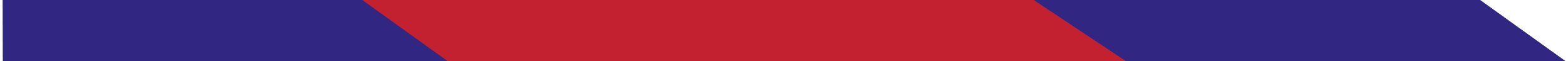 [Speaker Notes: ACTUALIZADO]
Casos de COVID-19 en el DMQ, según inicio de la ola (Casos diarios, media móvil 7 días)
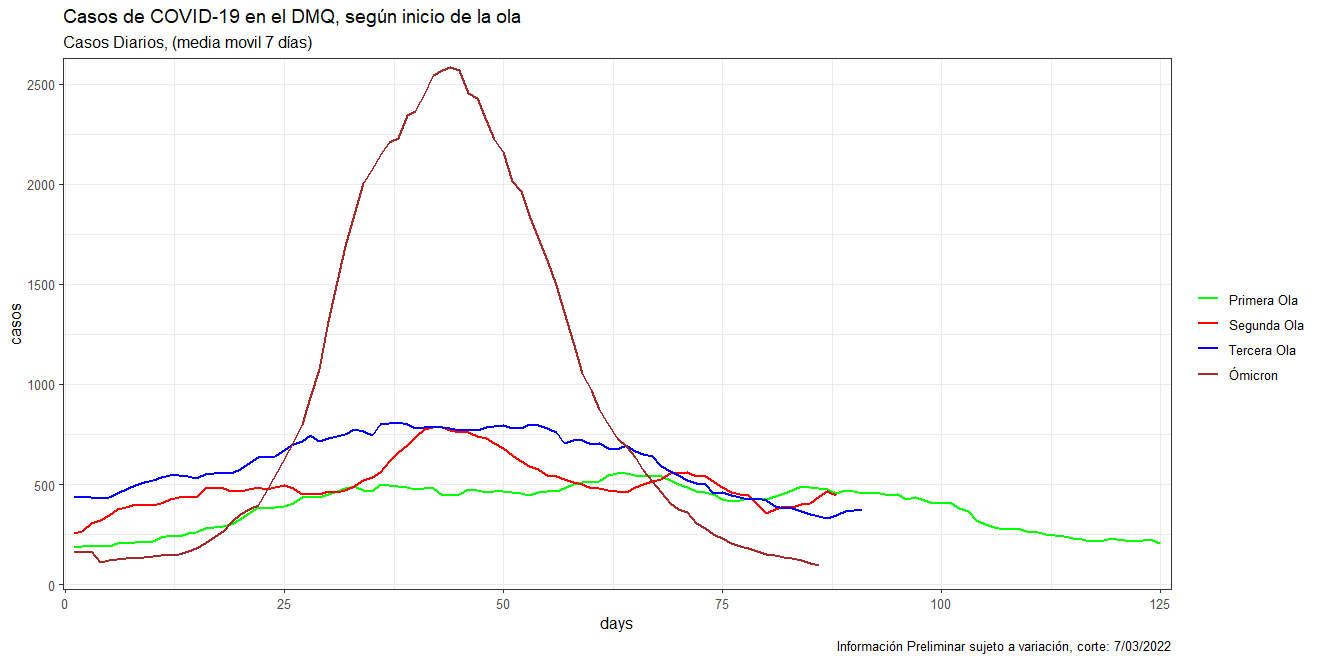 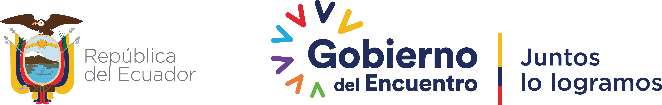 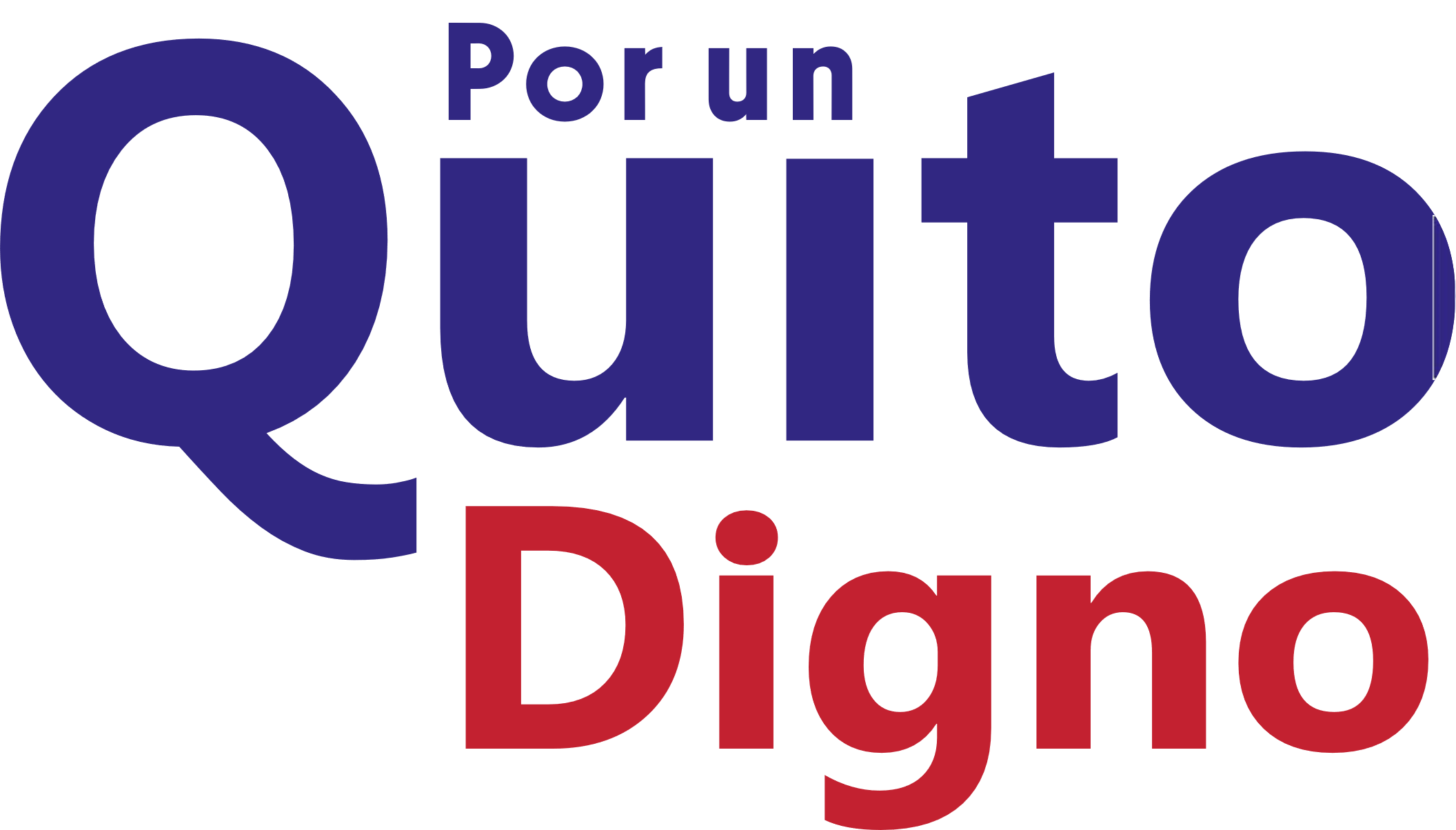 Elaborado por: Dirección Metropolitana de Políticas y Planeamiento de la Salud (DMPPS)
Fuente: Ministerio de Salud Pública (MSP) –CZS9. Datos provisionales sujetos a variación
Fecha de corte: 7 de marzo de 2022
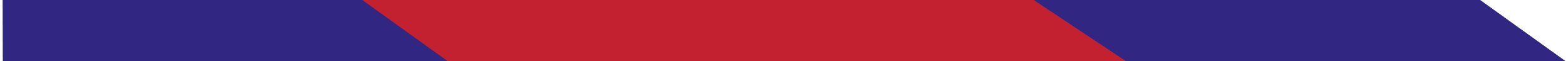 [Speaker Notes: ACTUALIZADO]
Muertes por COVID-19 en el DMQ, según inicio de la ola (Muertes diarios, media móvil 7 días)
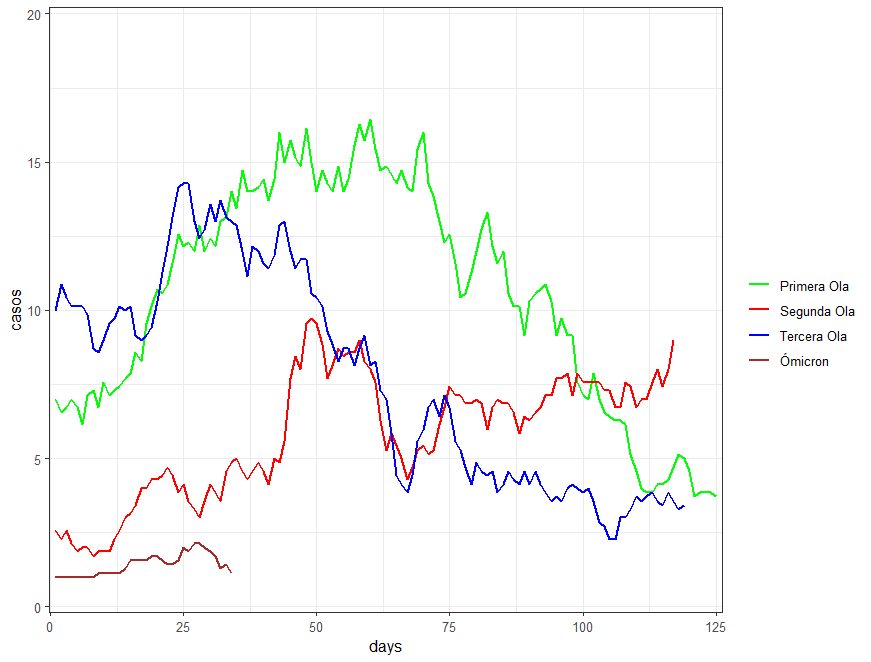 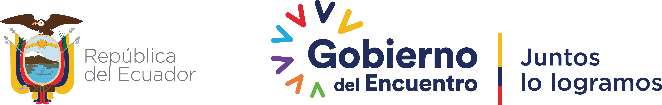 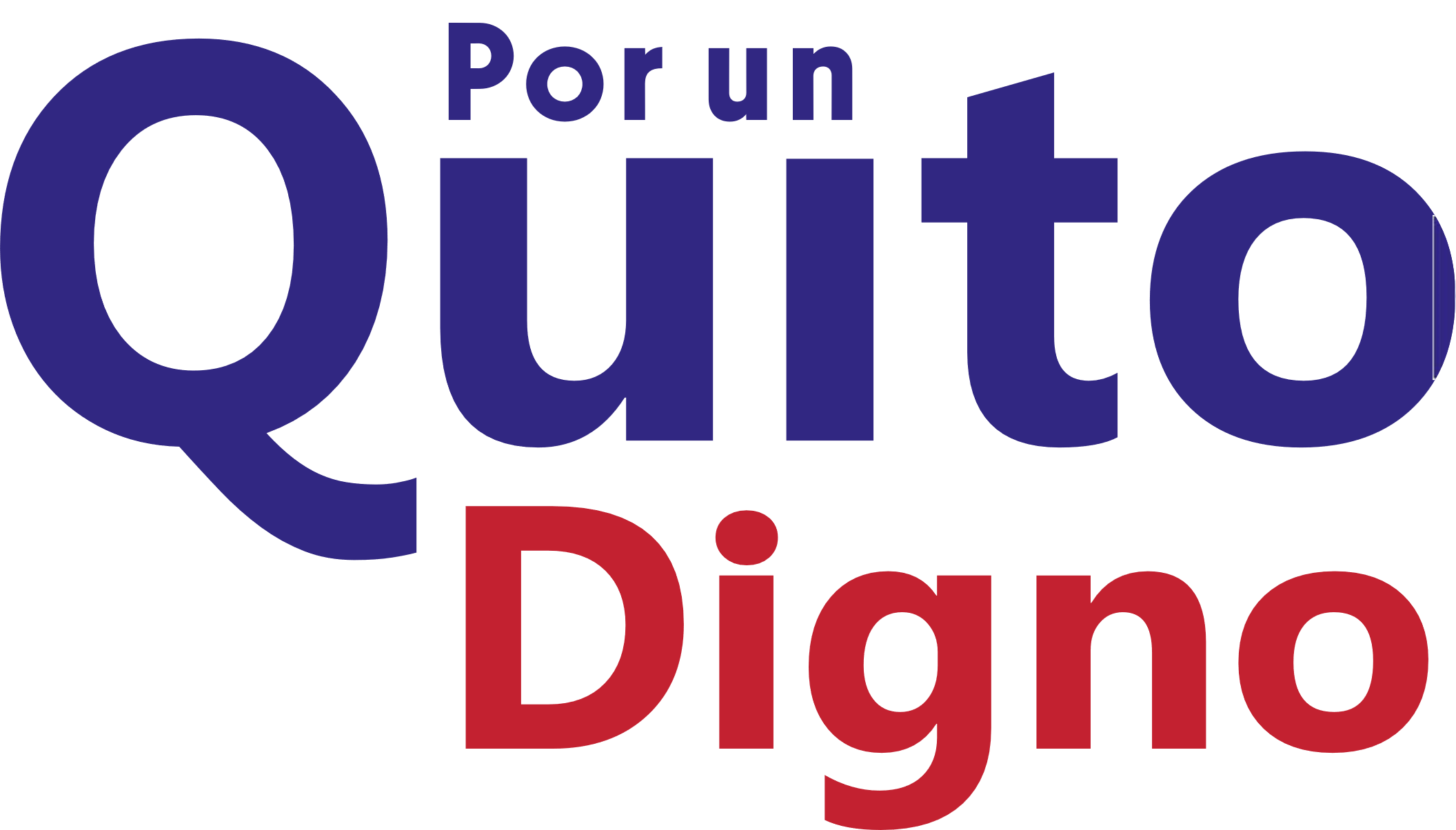 Elaborado por: Dirección Metropolitana de Políticas y Planeamiento de la Salud (DMPPS)
Fuente: Ministerio de Salud Pública (MSP) –CZS9. Datos provisionales sujetos a variación
Fecha de corte: 13 de marzo de 2022
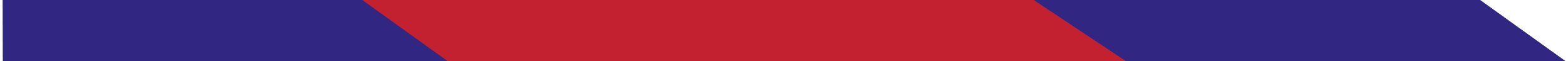 [Speaker Notes: ACTUALIZADO]
Positividad por semanas epidemiológica. DMQ 2021 - 2022
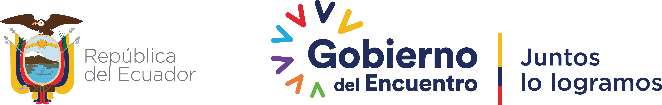 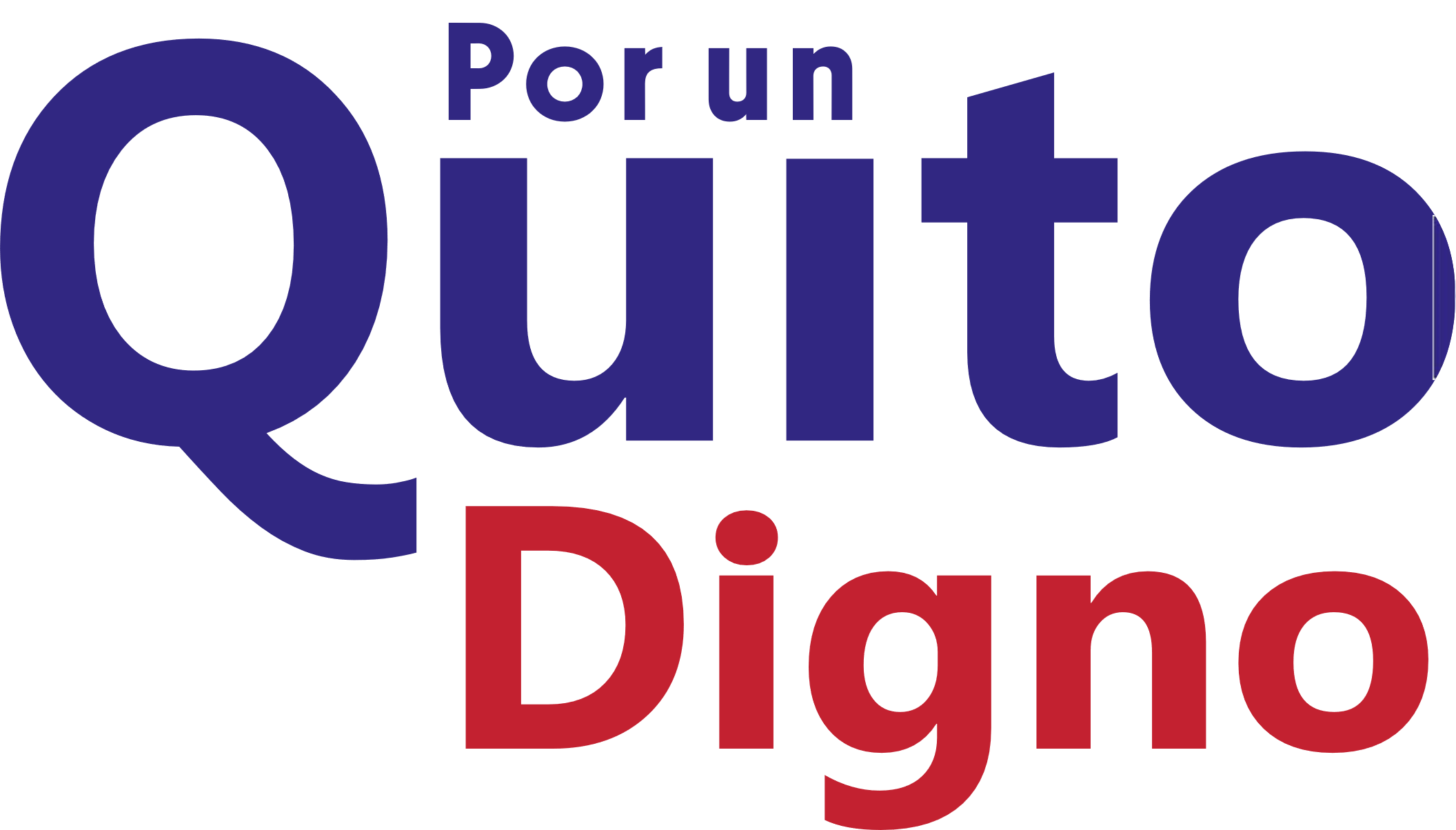 Elaborado por: Dirección Metropolitana de Políticas y Planeamiento de la Salud (DMPPS)
Fuente: Ministerio de Salud Pública (MSP) –CZS9. Datos provisionales sujetos a variación
Fecha de corte:  13 de marzo de 2022
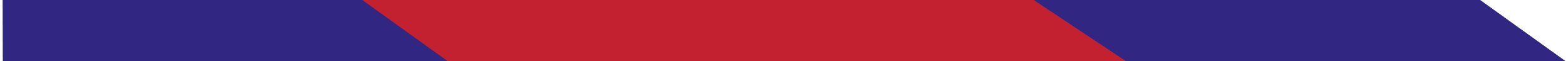 [Speaker Notes: ACTUALIZADO]
Tasa de incidencia acumulada (por 10.000 habitantes) SE 03 – SE10, según grupos de edad. DMQ 2021
Semana Epidemiológica
Semana Epidemiológica
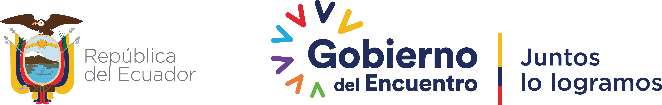 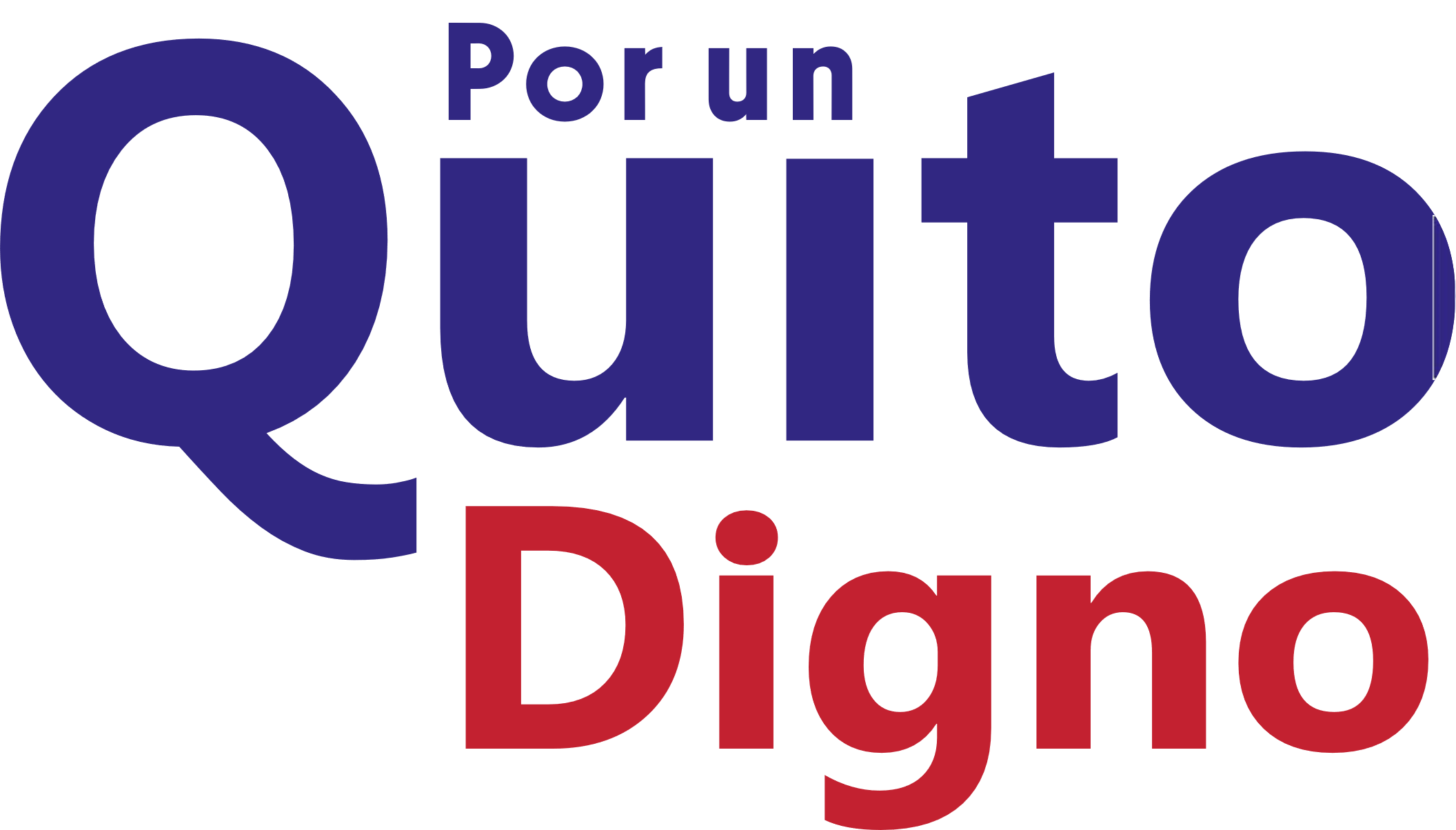 Elaborado por: Dirección Metropolitana de Políticas y Planeamiento de la Salud (DMPPS)
Fuente: Ministerio de Salud Pública (MSP) –CZS9. Datos provisionales sujetos a variación
Fecha de corte: 13 de marzo de 2022
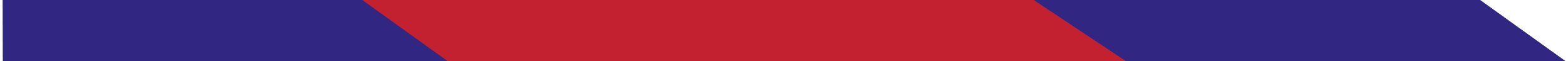 [Speaker Notes: ACTUALIZADO]
Inmunizaciones COVID-19 en el DMQ
Cobertura dosis de refuerzo DMQ
Cobertura segundas dosis DMQ*
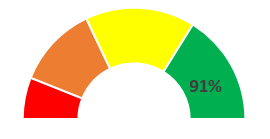 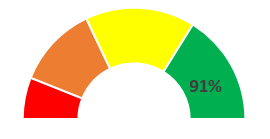 42%
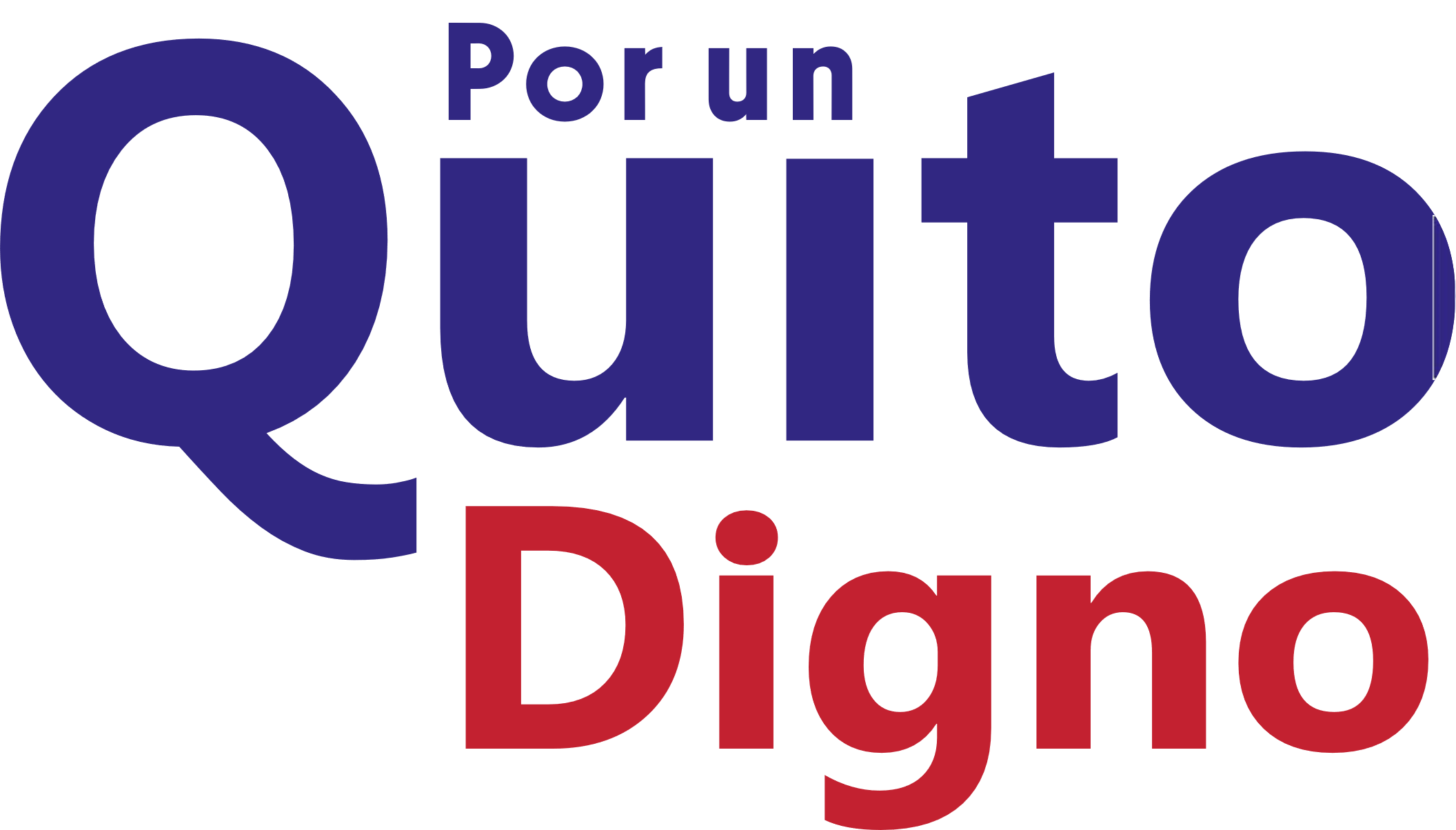 *Las coberturas superiores al 100% podrían deberse a personas de otros lugares que vinieron a recibir la vacuna en el DMQ
Elaborado por: Dirección Metropolitana de Políticas y Planeamiento de la Salud (DMPPS)
Fuente: : : Ministerio de Salud Pública (MSP) –CZS9.  SMS Datos provisionales sujetos a variación
Fecha de corte: SS 05 de marzo del 2022. MSP  07 de marzo de 2022
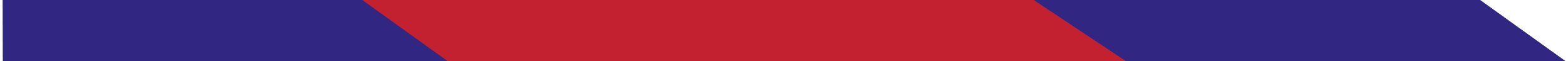 [Speaker Notes: ACTUALIZADO  SMS AL]
Ocupación hospitalizaría y UCI/UCIP (adultos y pediátricas) destinadas para COVID-19, por establecimiento de salud que reporta*
HOSPITALIZACIÓN
COVID-19
UCI/UCIP– COVID-19
Red Complementaria**
Red Complementaria
Resto de Red 
Pública*
Resto de Red 
Pública*
MSP
MSP
CAMAS ASIGNADAS
104
34
51
29
33
9
% DE OCUPACIÓN
0%
59%
6%
73%
14%
17%
PACIENTES EN ESPERA
0
0
0
0
0
0
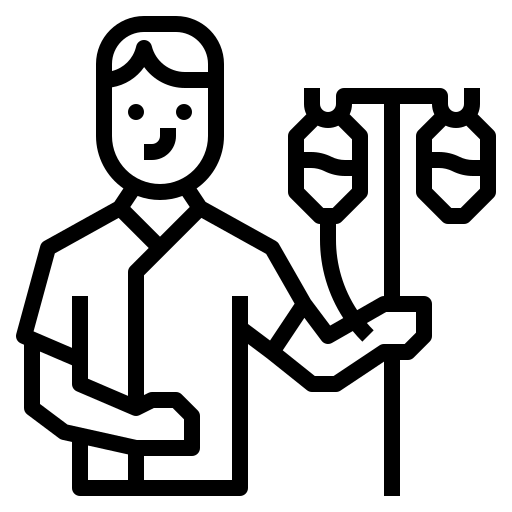 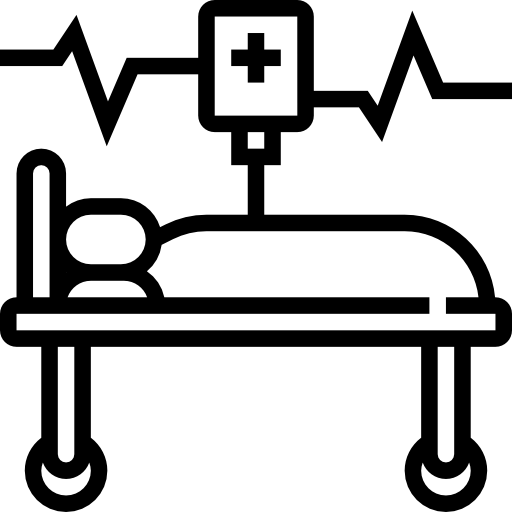 *Resto de Red Pública se refiere a ISSFA, Policía Nacional, IESS
% GENERAL DE OCUPACIÓN
41%
37%
% GENERAL DE OCUPACIÓN
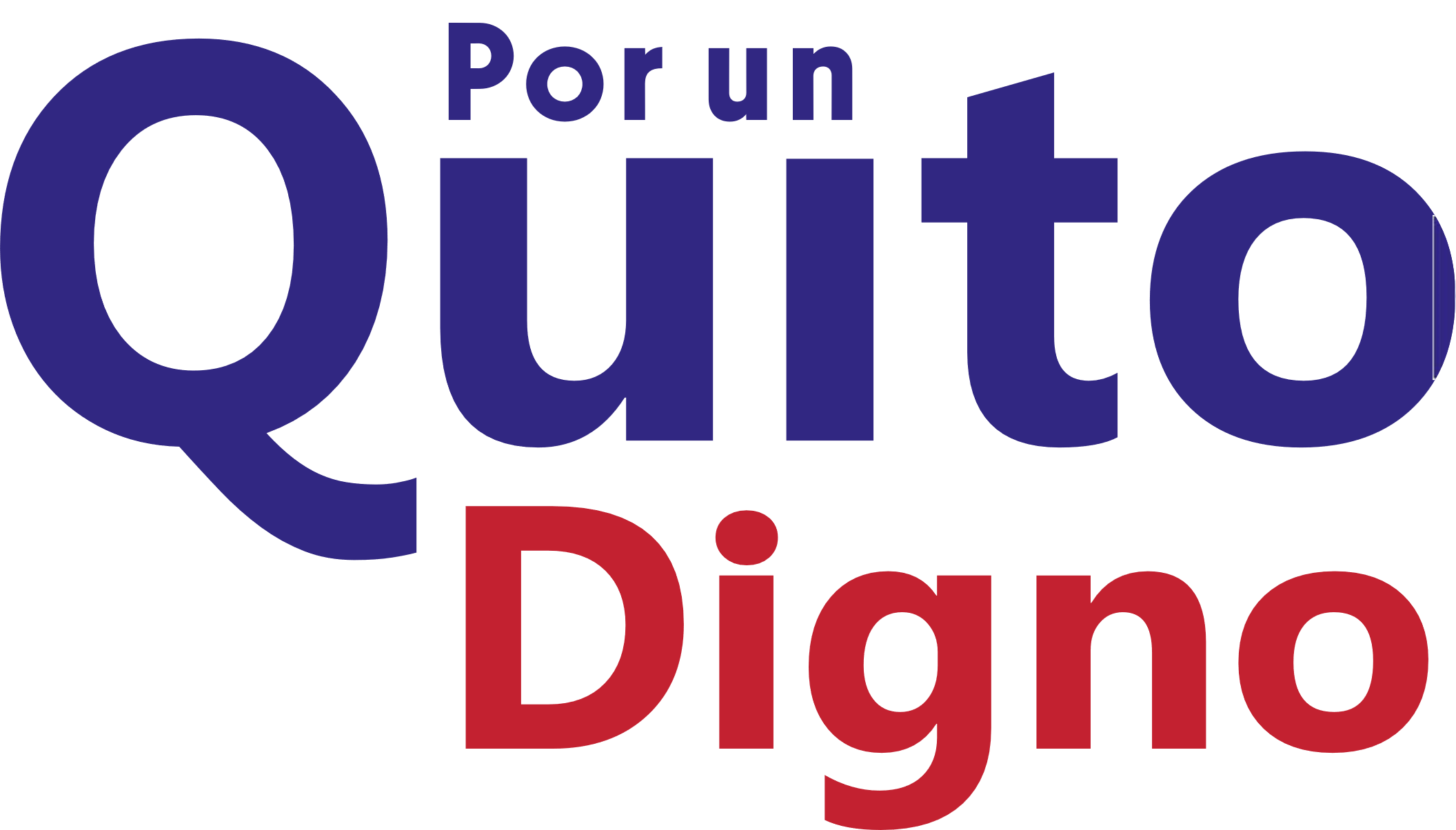 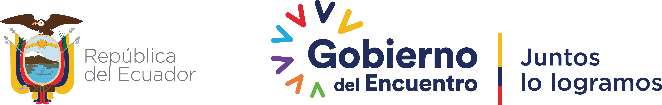 Elaborado por: Dirección Metropolitana de Políticas y Planeamiento de la Salud (DMPPS)
Fuente: Ministerio de Salud Pública (MSP) –CZS9. Datos provisionales sujetos a variación a variación
Fecha de corte: 13-03-2022
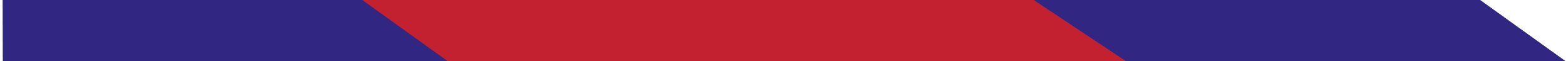 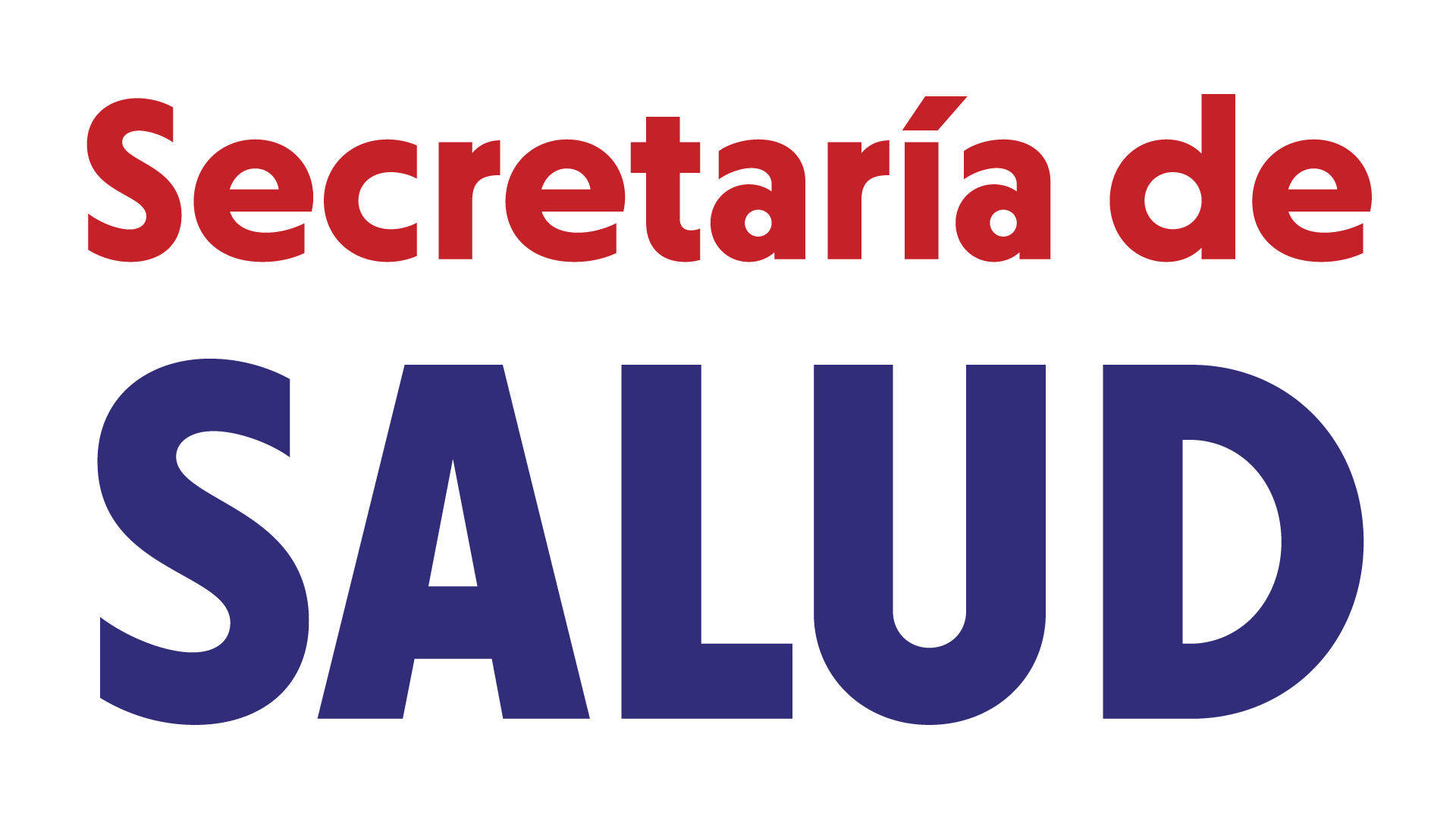 Resolución AQ 010
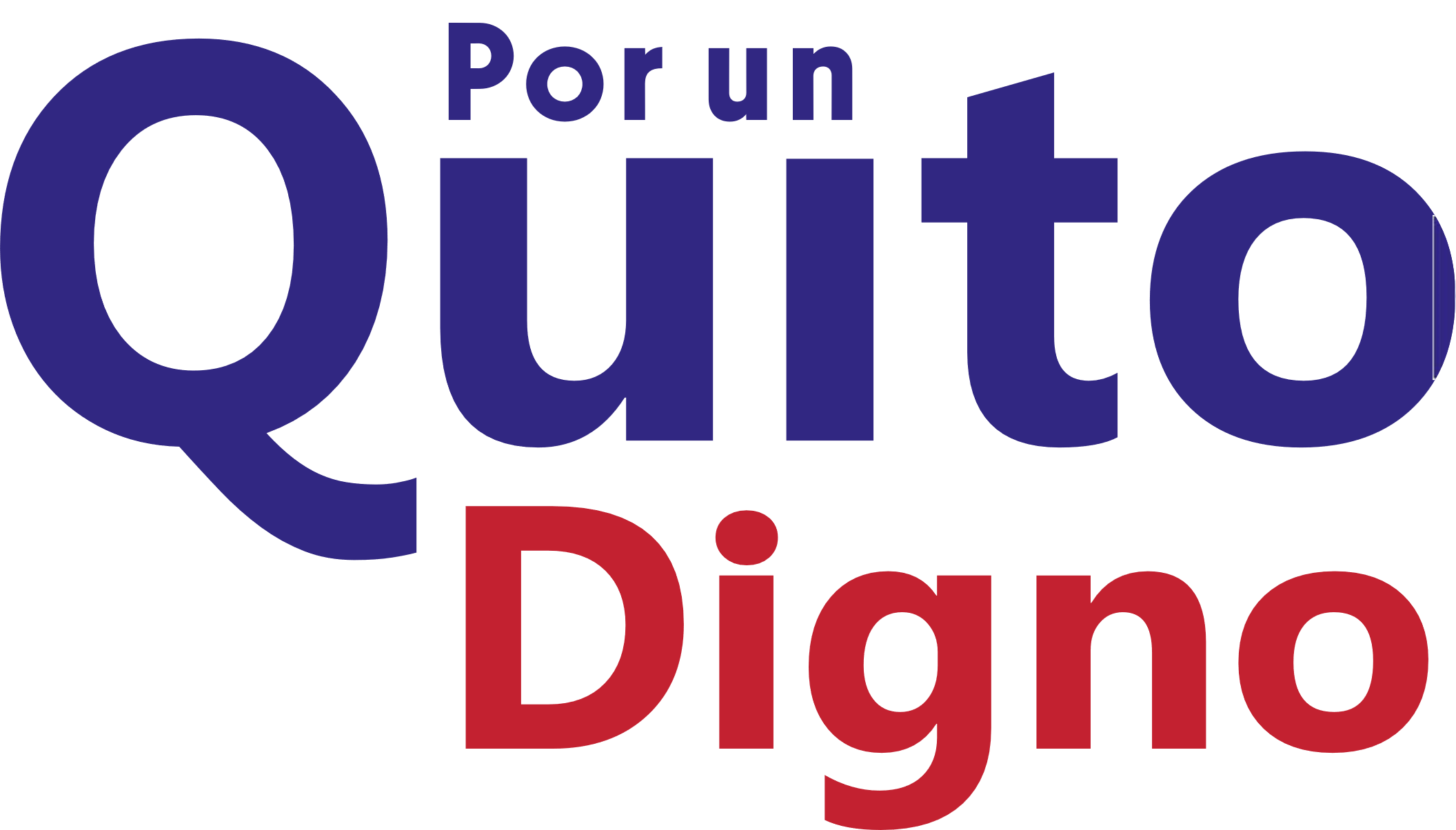 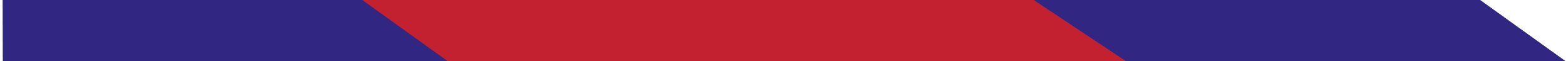 Evidencia Científica
¹ En enfermedades infecciosas, uno de los indicadores clave es el intervalo serial (IS de aquí en adelante), definido como la fecha de aparición de síntomas de un infectado (caso secundario) y la fecha de síntomas de su infector (caso primario o índice).
² Es la tasa de incidencia que se registra en el curso de un brote de una determinada patología, relacionando el número de casos con la población expuesta al riesgo.
³ El concepto anterior en el ámbito
4 R0 de una enfermedad es el número de casos, en promedio, que van a ser causados por una persona infectada durante el período de contagio.
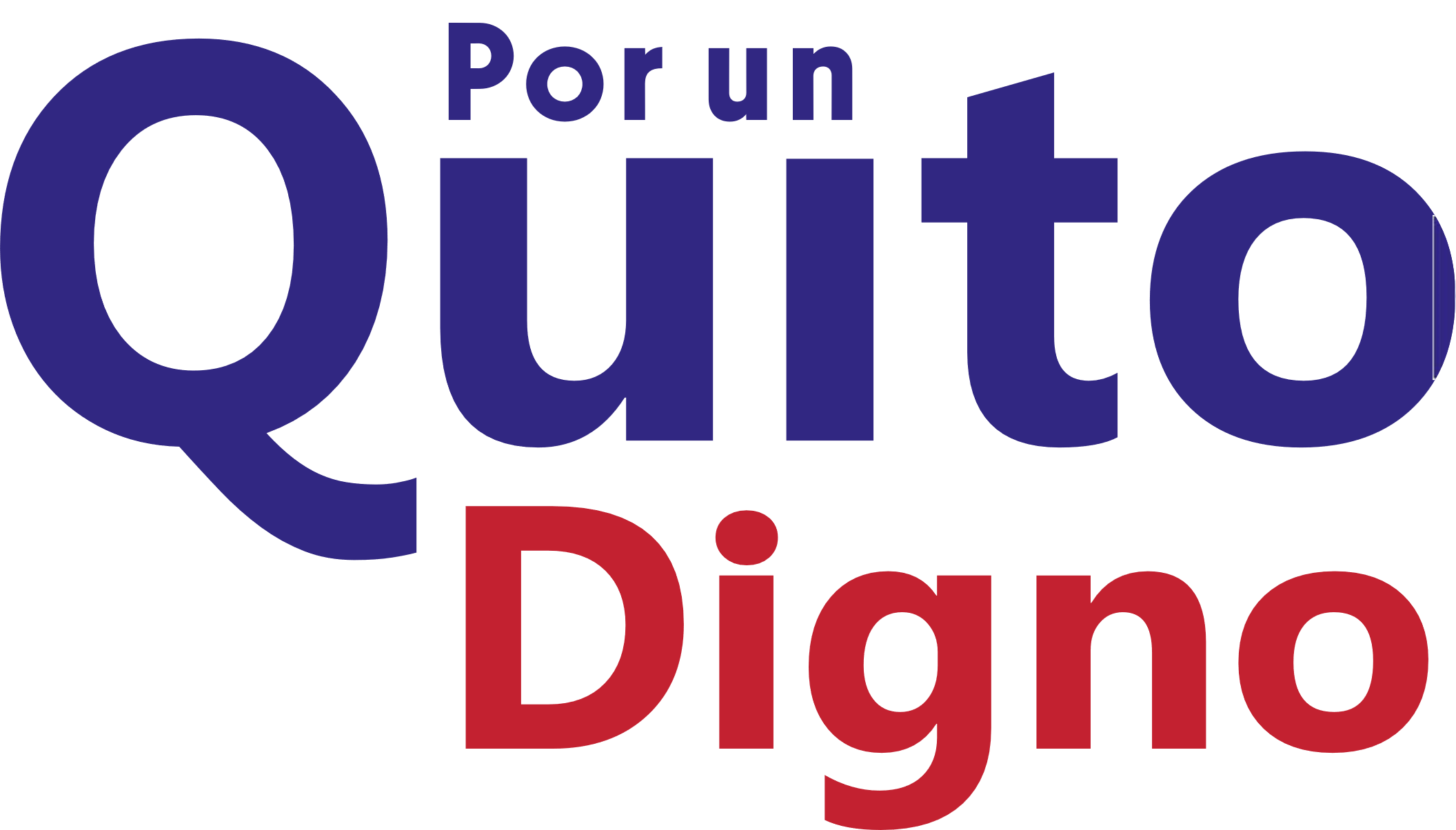 Elaborado por: Dirección Metropolitana de Políticas y Planeamiento de la Salud (DMPPS)
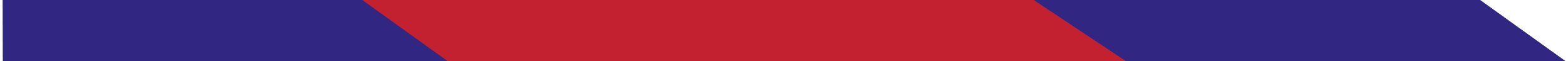 [Speaker Notes: ACTUALIZADO]
Evidencia Científica
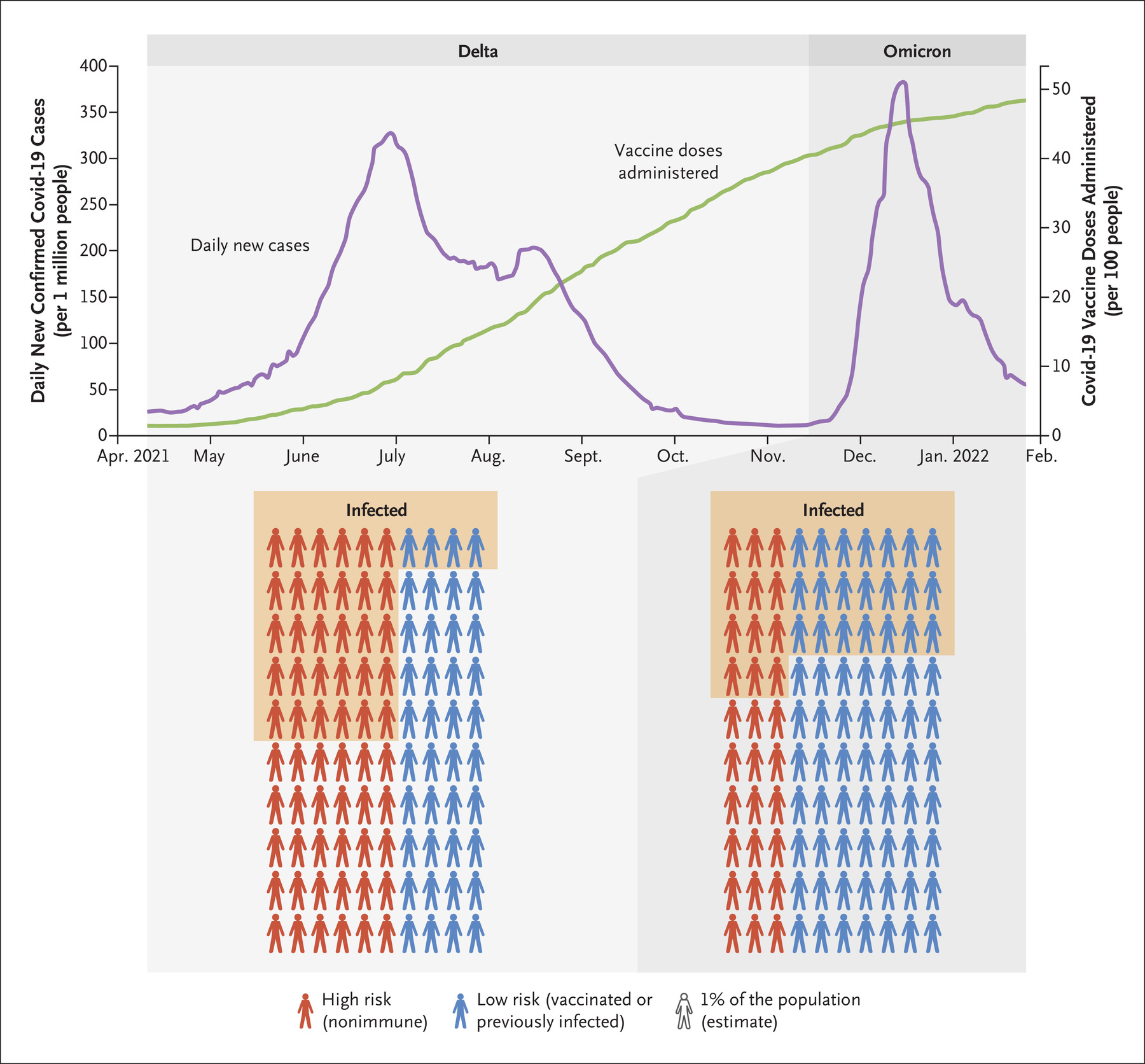 En comparación con las personas infectadas con variantes anteriores, una mayor proporción de personas infectadas actualmente con ómicron tienen inmunidad preexistente natural o adquirida.

La proporción de personas que se han agravado o fallecido ha sido sustancialmente menor a lo observado con variantes anteriores.
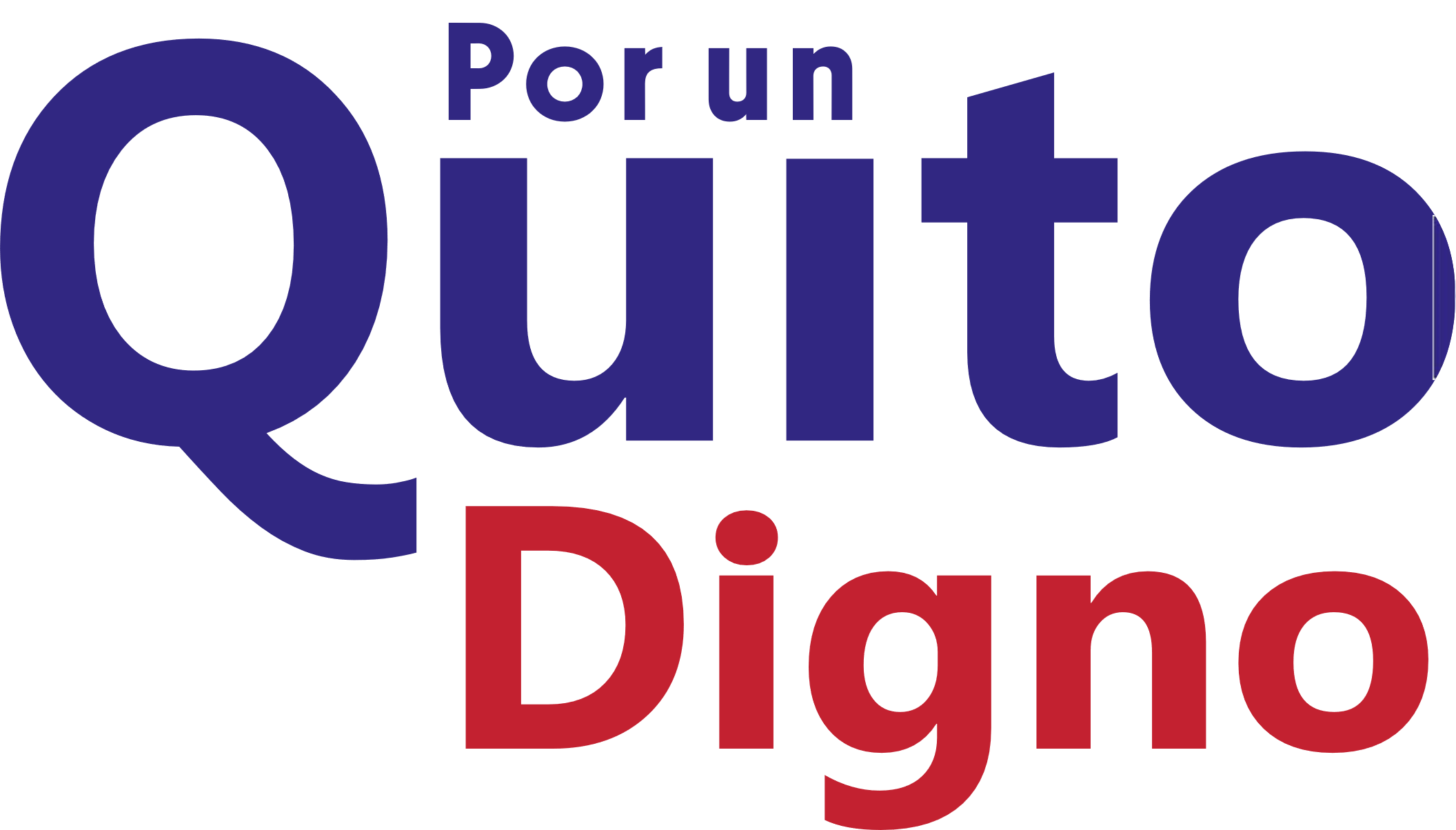 Elaborado por: Dirección Metropolitana de Políticas y Planeamiento de la Salud (DMPPS)
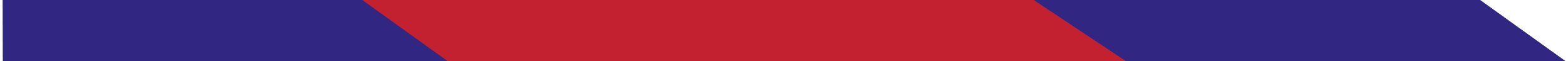 [Speaker Notes: ACTUALIZADO]
Resolución A040-2021 – Resolución AQ010-2022
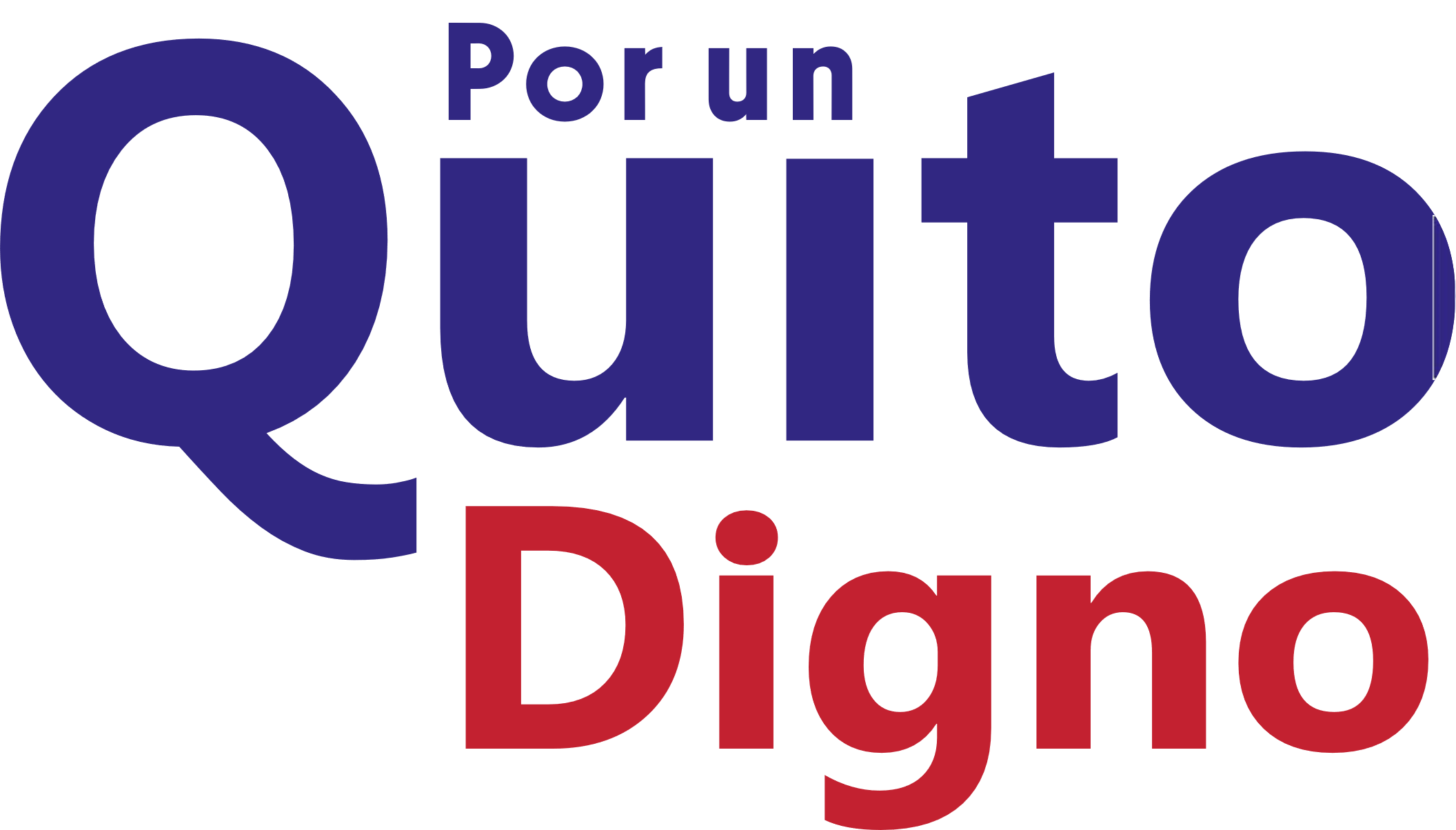 Elaborado por: Dirección Metropolitana de Políticas y Planeamiento de la Salud (DMPPS)
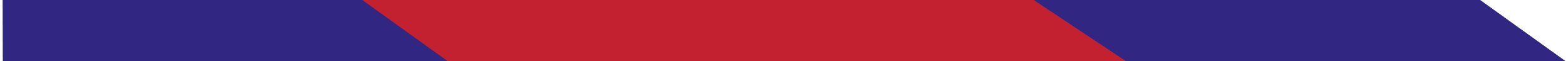 [Speaker Notes: ACTUALIZADO]
Resolución AQ010-2022Matriz de cálculo
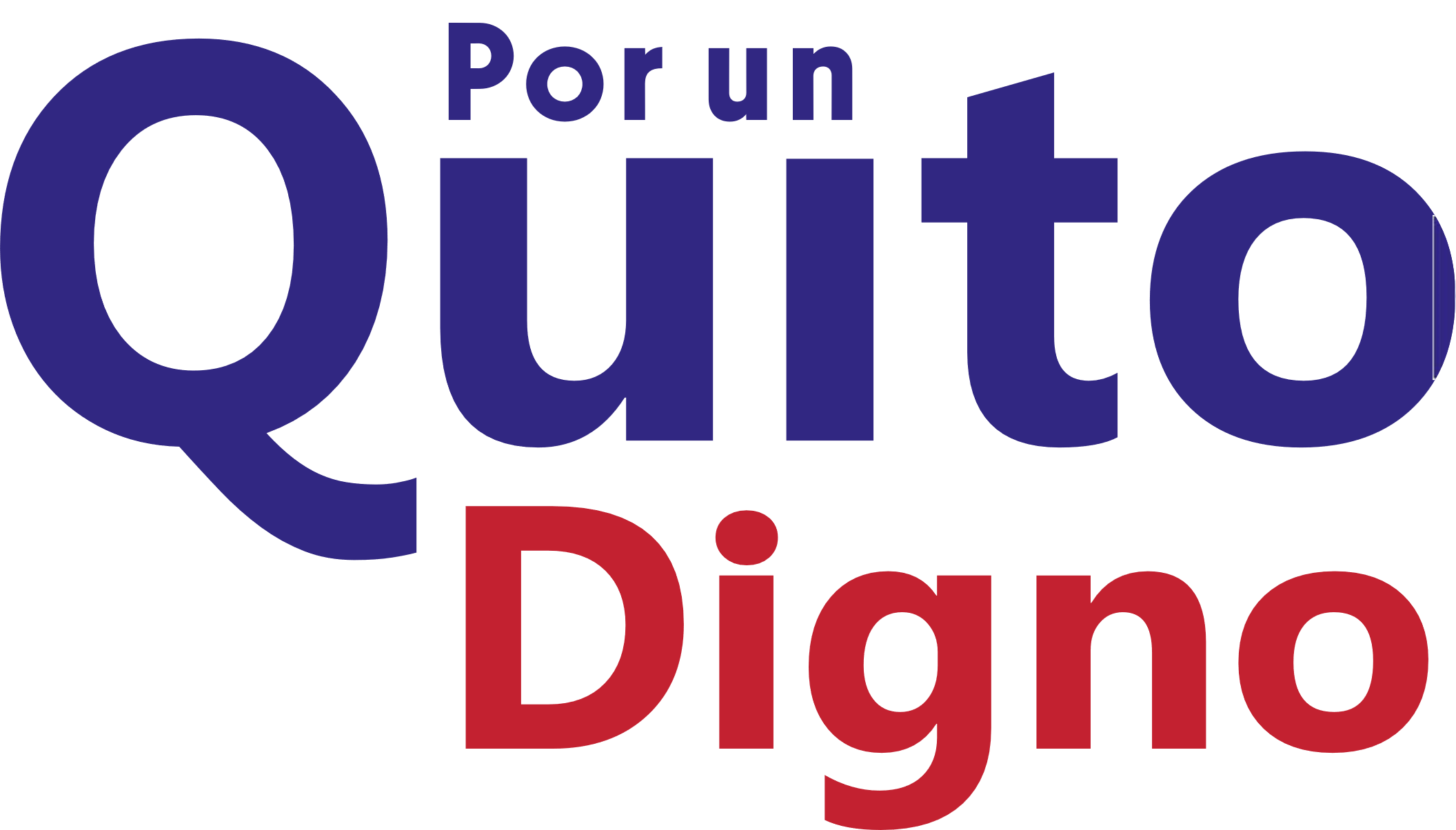 Elaborado por: Dirección Metropolitana de Políticas y Planeamiento de la Salud (DMPPS)
Fuente: : DMPPS
Fecha de corte: marzo de 2022
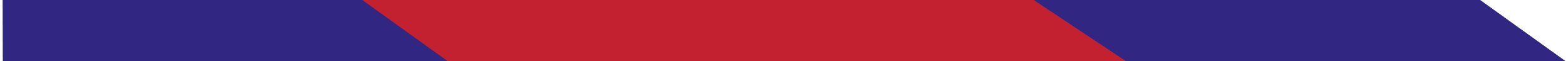 [Speaker Notes: ACTUALIZADO]
Referencias
Homma, Y., Katsuta, T., Oka, H., Inoue, K., Toyoshima, C., Iwaki, H., Yamashita, Y., & Shinomiya, H. (2021). The incubation period of the SARS-CoV-2 B1.1.7 variant is shorter than that of other strains. The Journal of infection, 83(2), e15–e17. https://doi.org/10.1016/j.jinf.2021.06.011 (OMICRON)
Ma, X., Wu, K., Li, Y., Li, S., Cao, L., Xie, H., Zheng, J., Zhou, R., Yuan, Z., Huang, Z., Yuan, J., & Wu, X. (2022). Contact tracing period and epidemiological characteristics of an outbreak of the SARS-CoV-2 Delta variant in Guangzhou. International journal of infectious diseases : IJID : official publication of the International Society for Infectious Diseases, 117, 18–23. Advance online publication. https://doi.org/10.1016/j.ijid.2022.01.034 (DELTA)
Wang, Y., Chen, R., Hu, F., Lan, Y., Yang, Z., Zhan, C., Shi, J., Deng, X., Jiang, M., Zhong, S., Liao, B., Deng, K., Tang, J., Guo, L., Jiang, M., Fan, Q., Li, M., Liu, J., Shi, Y., Deng, X., … Tang, X. (2021). Transmission, viral kinetics and clinical characteristics of the emergent SARS-CoV-2 Delta VOC in Guangzhou, China. EClinicalMedicine, 40, 101129. https://doi.org/10.1016/j.eclinm.2021.101129
Li Q, Guan X, Wu P, Wang X, Zhou L, Tong Y, Ren R, Leung KSM, Lau EHY, Wong JY, Xing X, Xiang N, Wu Y, Li C, Chen Q, Li D, Liu T, Zhao J, Liu M, Tu W, Chen C, Jin L, Yang R, Wang Q, Zhou S, Wang R, Liu H, Luo Y, Liu Y, Shao G, Li H, Tao Z, Yang Y, Deng Z, Liu B, Ma Z, Zhang Y, Shi G, Lam TTY, Wu JT, Gao GF, Cowling BJ, Yang B, Leung GM, Feng Z. Early Transmission Dynamics in Wuhan, China, of Novel Coronavirus-Infected Pneumonia. N Engl J Med. 2020 Mar 26;382(13):1199-1207. doi: 10.1056/NEJMoa2001316. Epub 2020 Jan 29. PMID: 31995857; PMCID: PMC7121484.
Madewell ZJ, Yang Y, Longini IM, Halloran ME, Dean NE. Household secondary attack rates of SARS-CoV-2 by variant and vaccination status: an updated systematic review and meta-analysis. medRxiv [Preprint]. 2022 Jan 11:2022.01.09.22268984. doi: 10.1101/2022.01.09.22268984.
Song, J. S., Lee, J., Kim, M., Jeong, H., Kim, M. S., Kim, S....Park, Y. (2022). Serial Intervals and Household Transmission of SARS-CoV-2 Omicron Variant, South Korea, 2021. Emerging Infectious Diseases, 28(3), 756-759. https://doi.org/10.3201/eid2803.212607.
Bhattacharyya RP, Hanage WP. Challenges in Inferring Intrinsic Severity of the SARS-CoV-2 Omicron Variant. N Engl J Med. 2022 Feb 17;386(7):e14. doi: 10.1056/NEJMp2119682
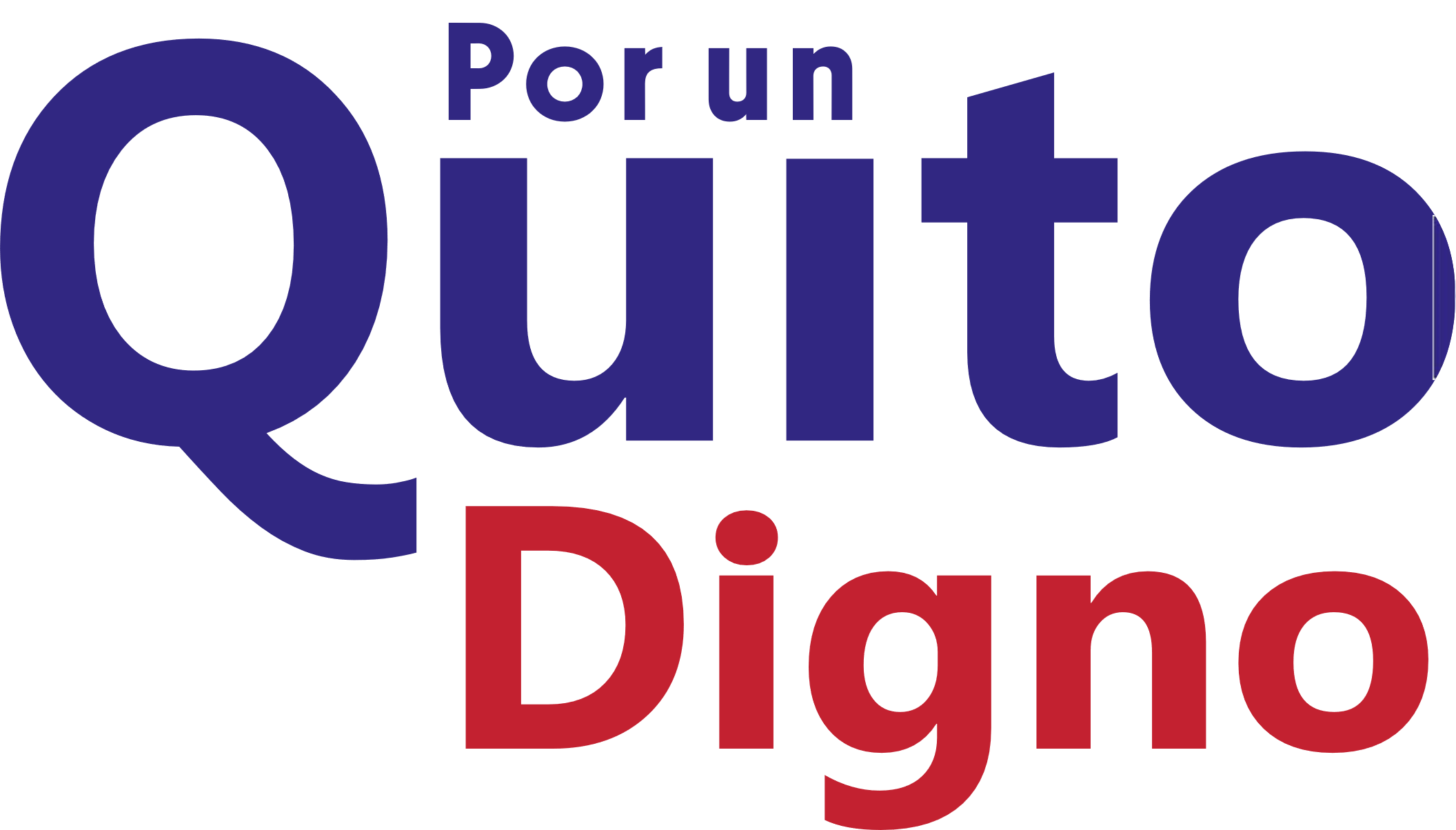 Elaborado por: Dirección Metropolitana de Políticas y Planeamiento de la Salud (DMPPS)
Fecha de corte: 14 de marzo de 2022
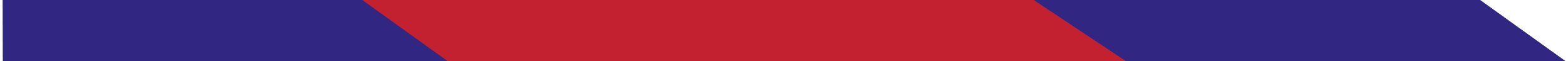 [Speaker Notes: ACTUALIZADO]
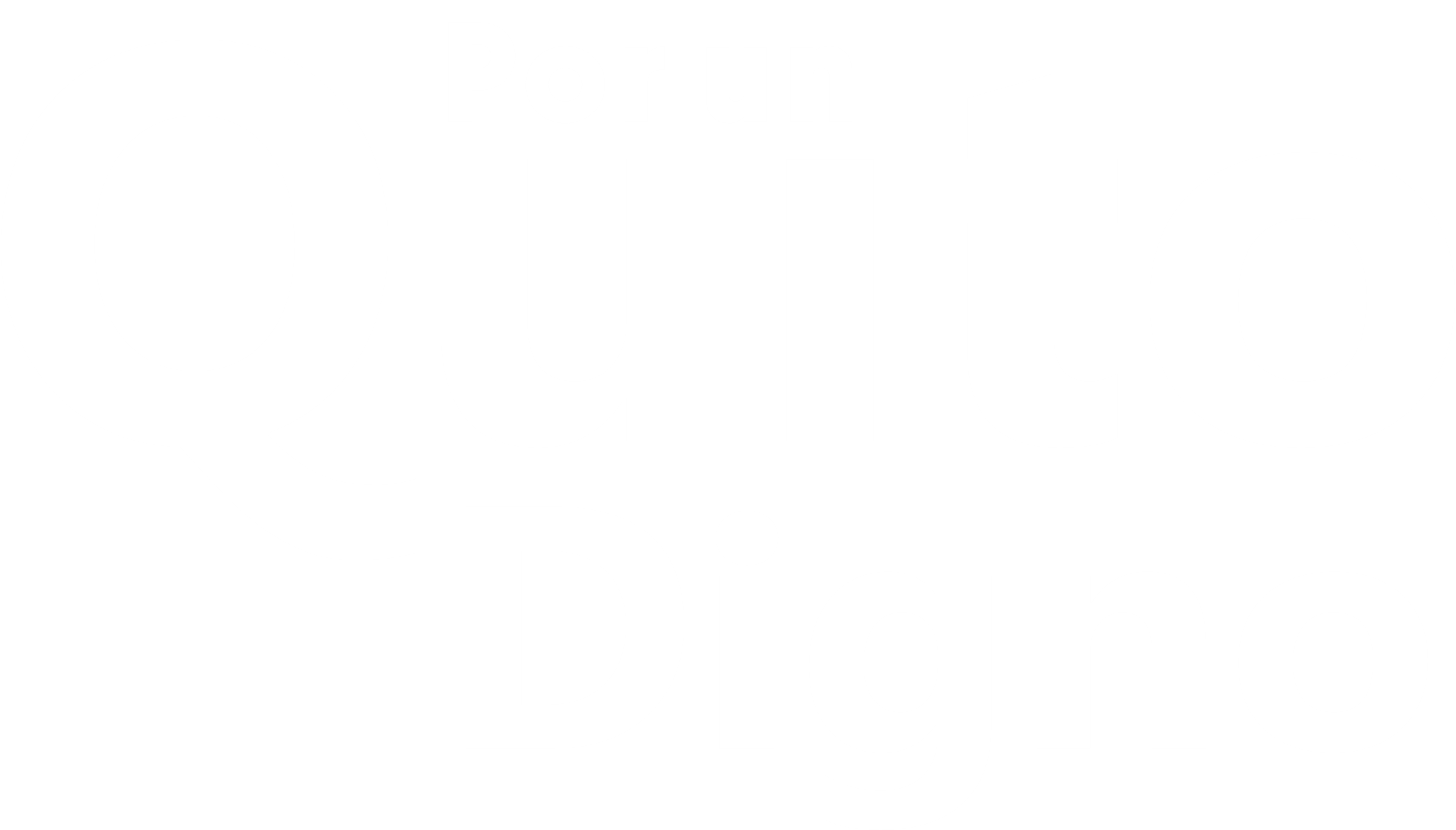